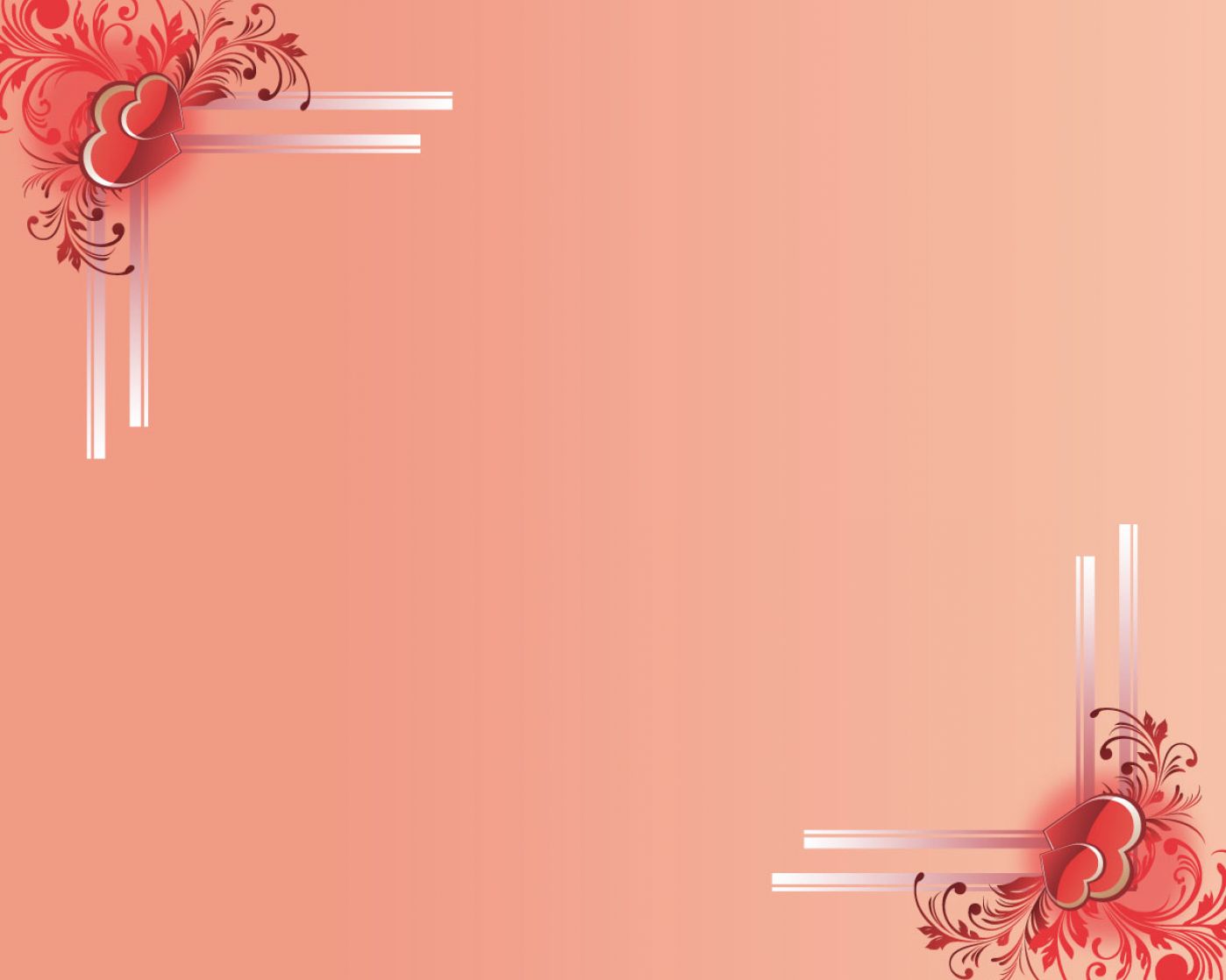 Воспитатель – это судьба!
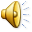 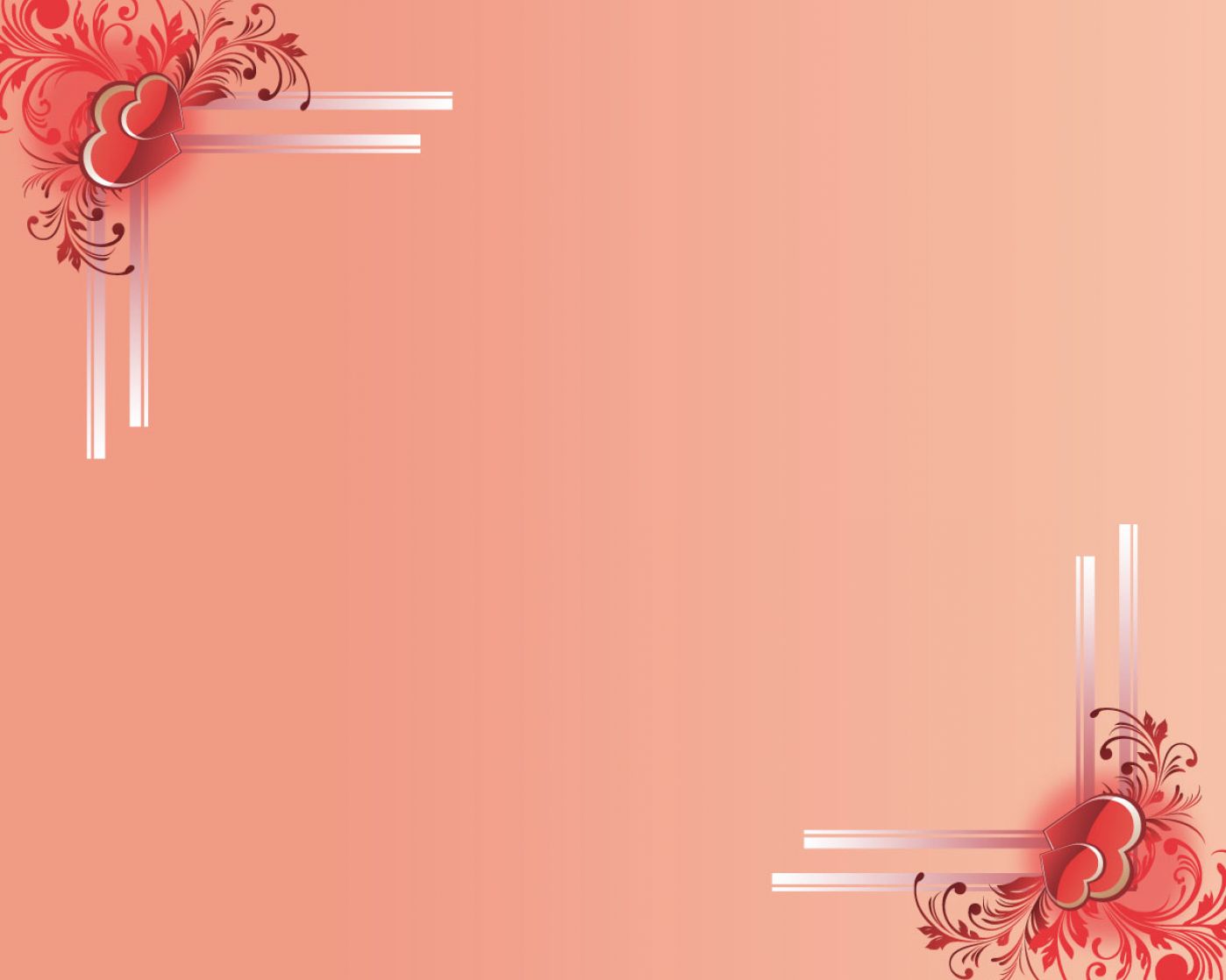 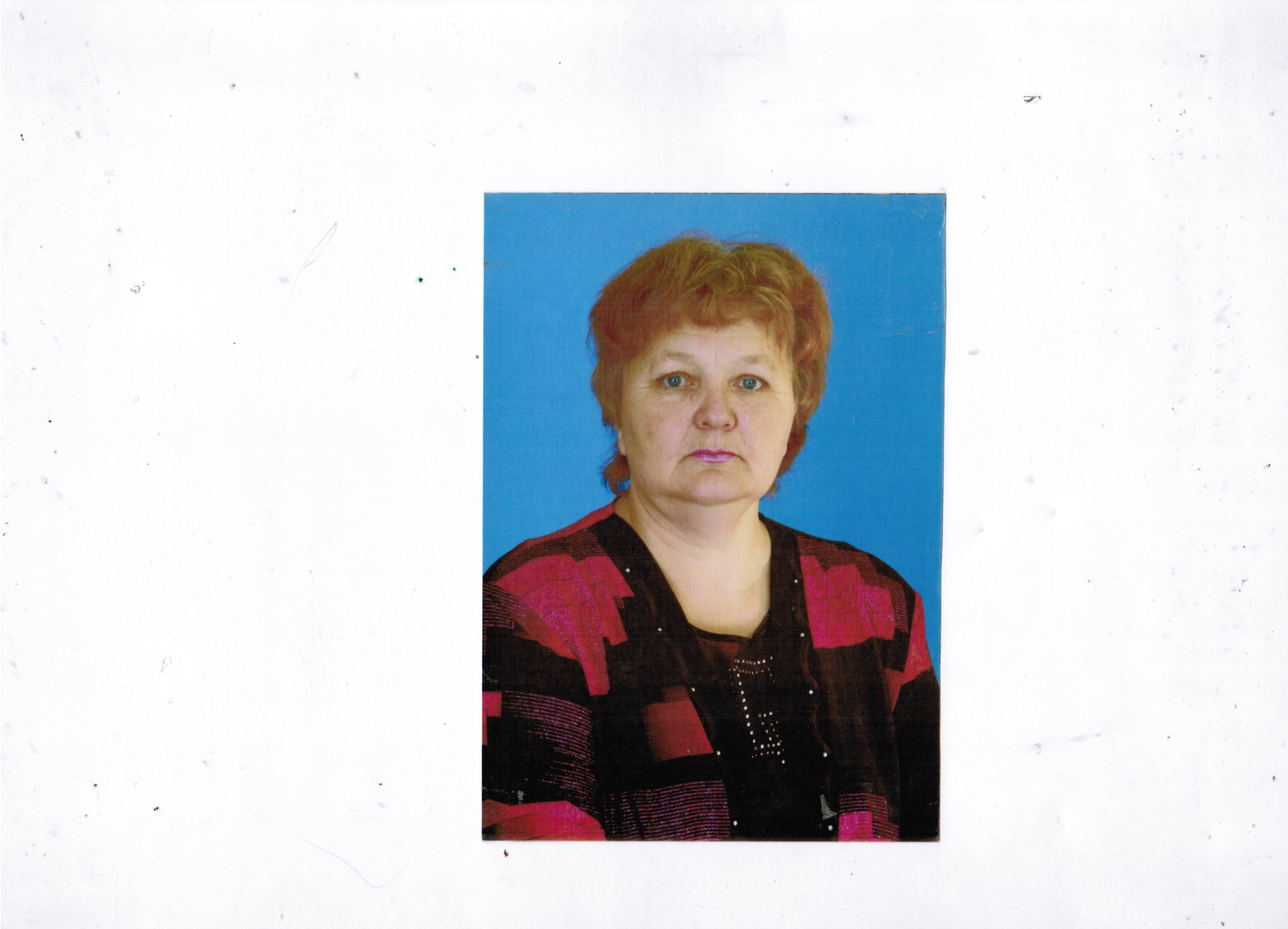 Любовь Борисовна
Сигунова
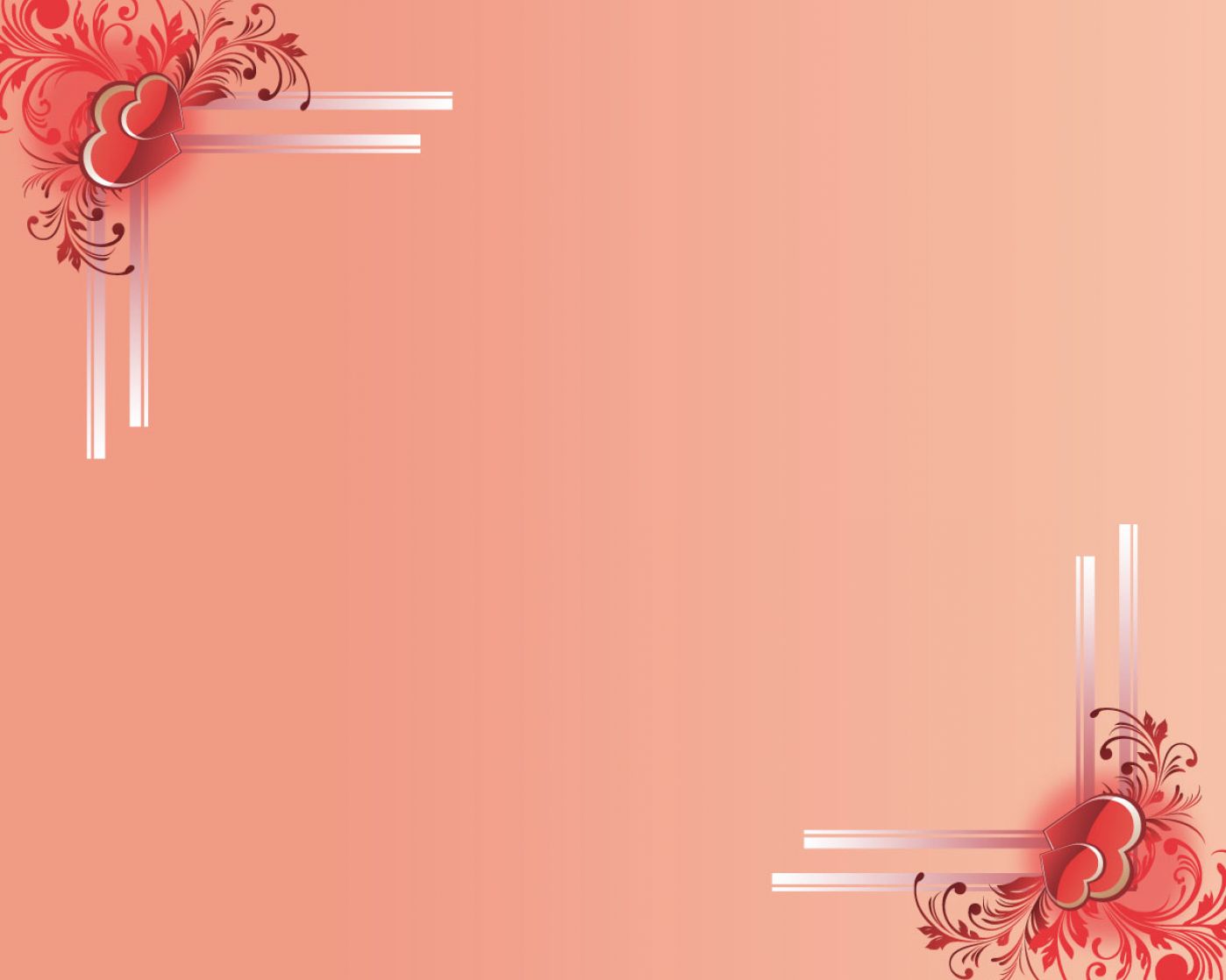 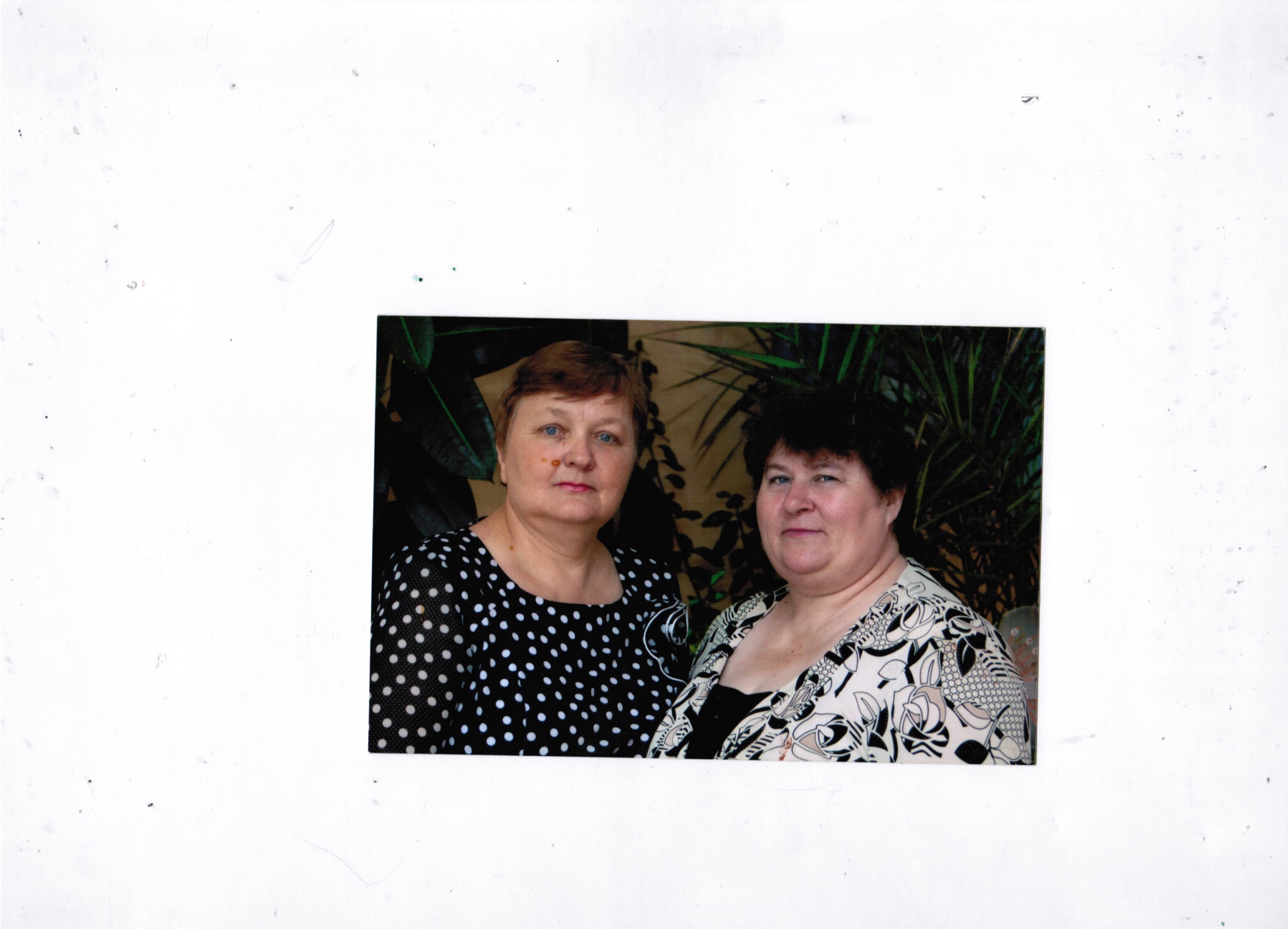 Людмила Геннадьевна
Колесникова
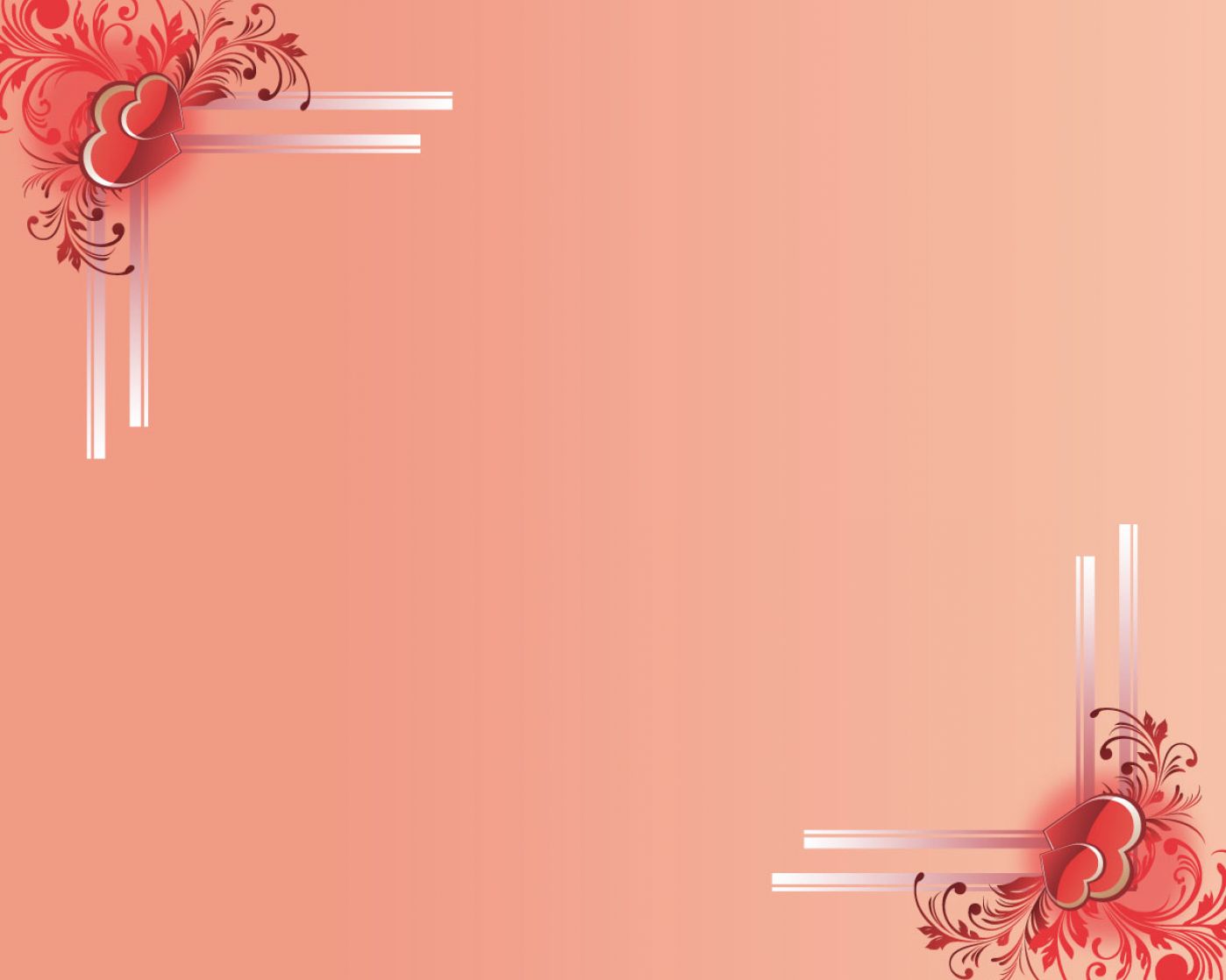 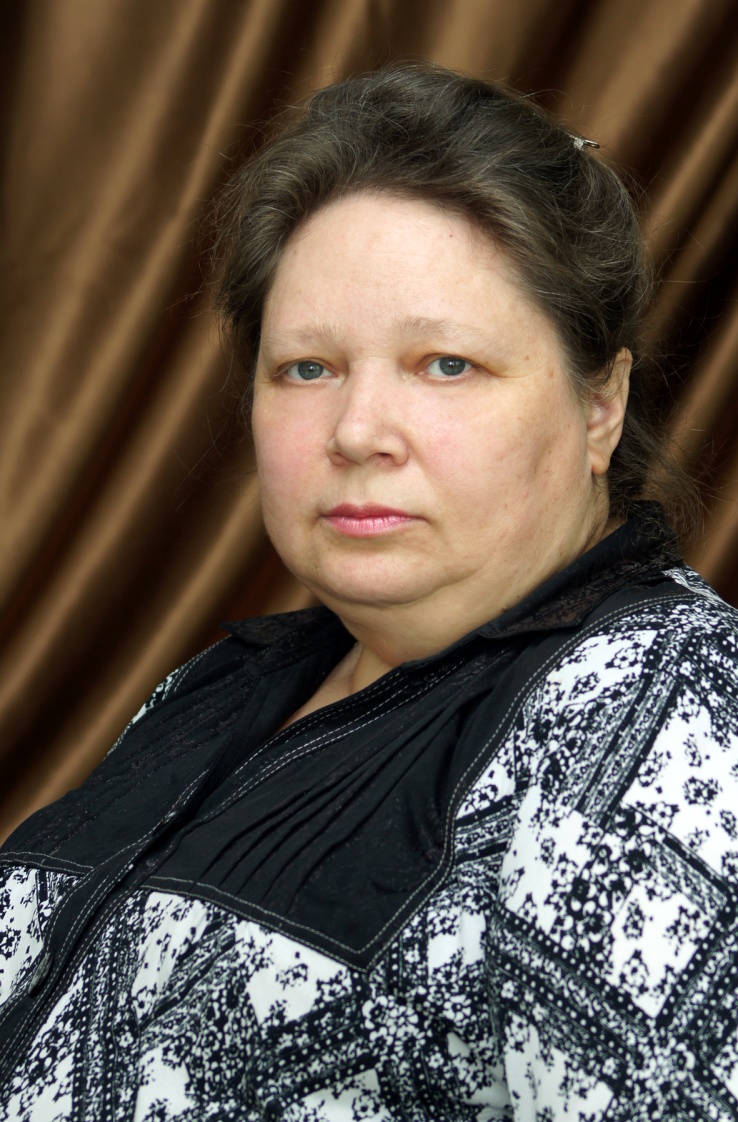 Татьяна Витальевна
Дзюба
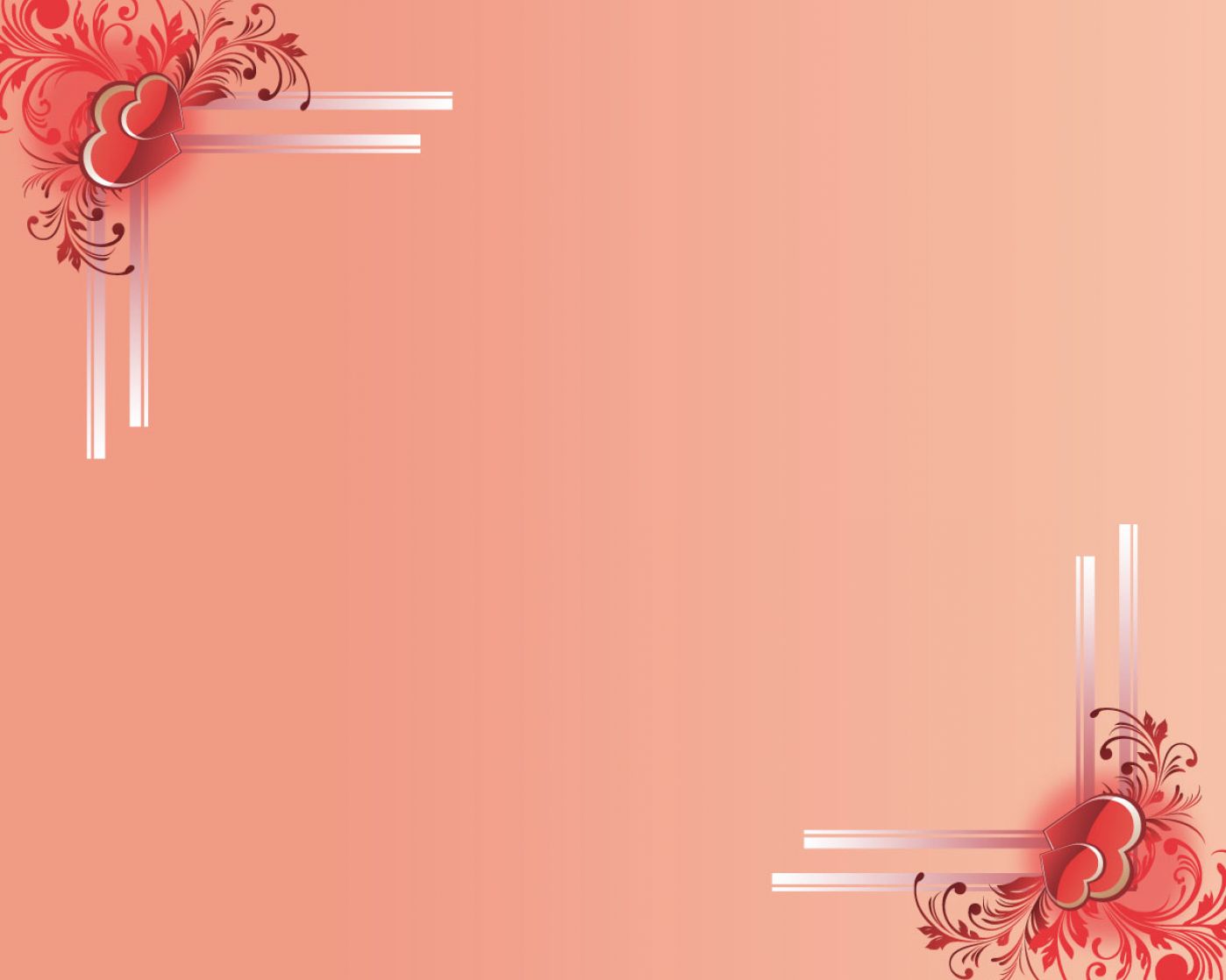 Профессию не выбирала я!
Быть воспитателем! -  мне сердце подсказало!
С детьми работать – вот моя судьба!
Другого в жизни я и не желала!
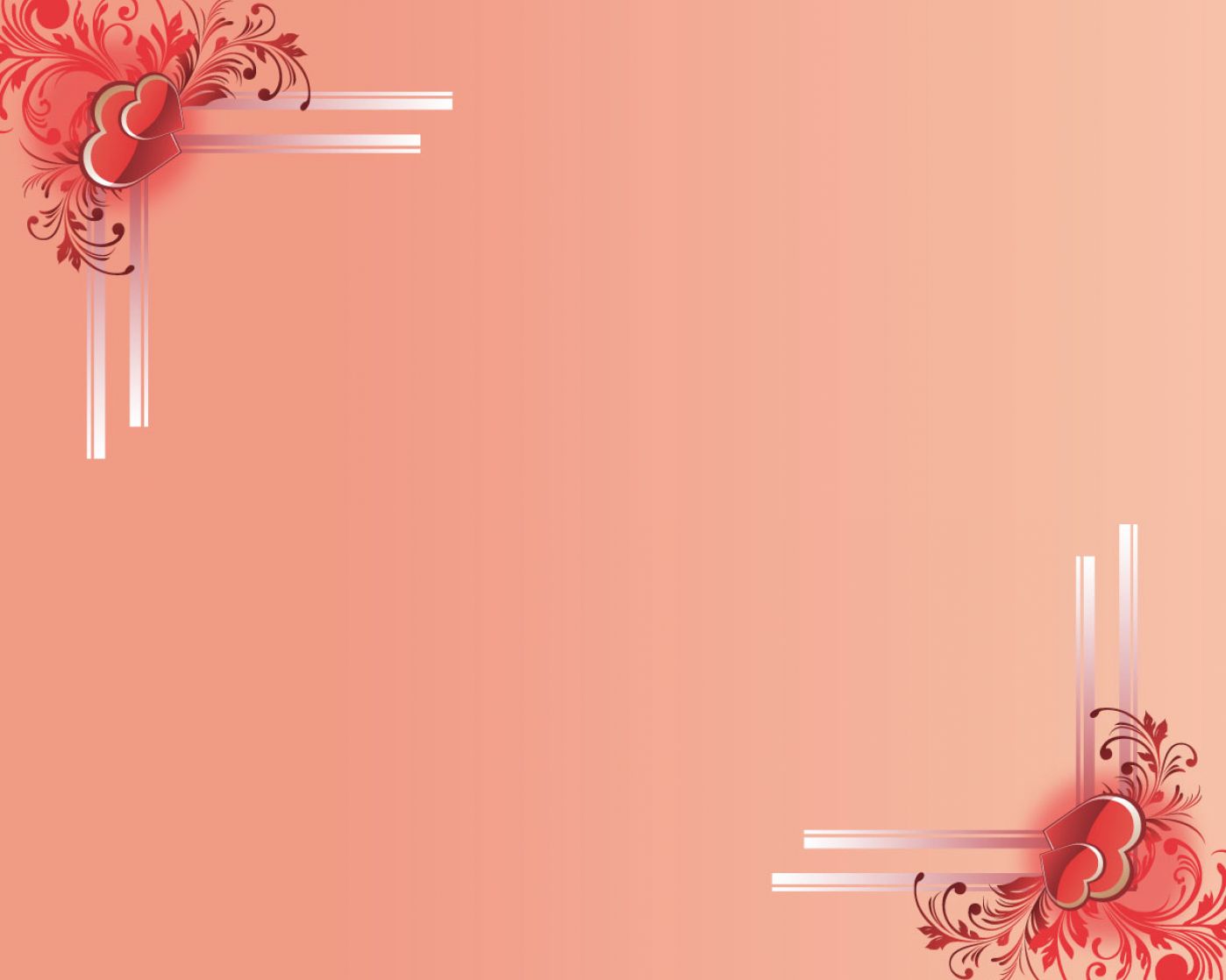 Любовь Борисовна окончила Ангарское училище в 1980 году.
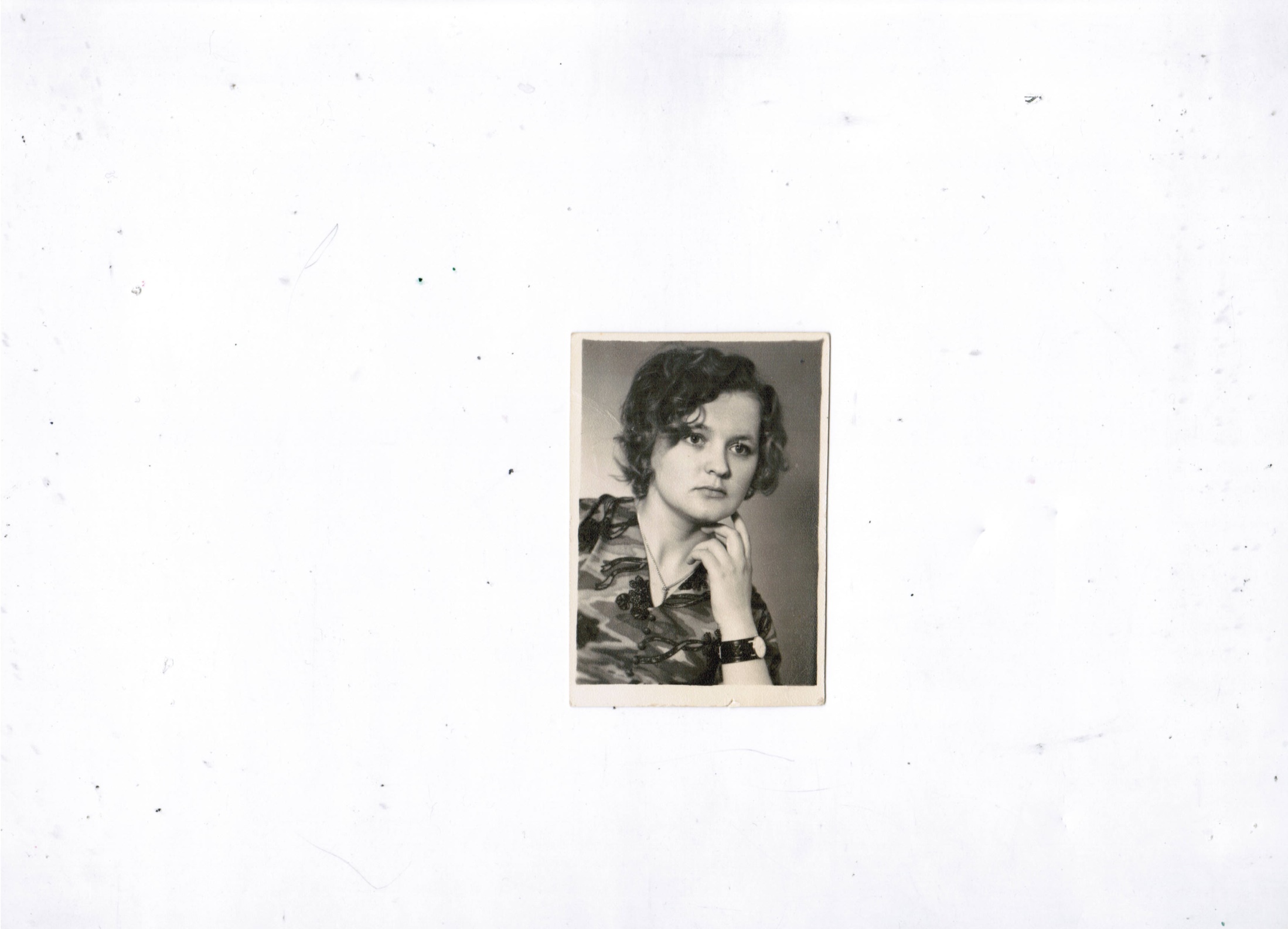 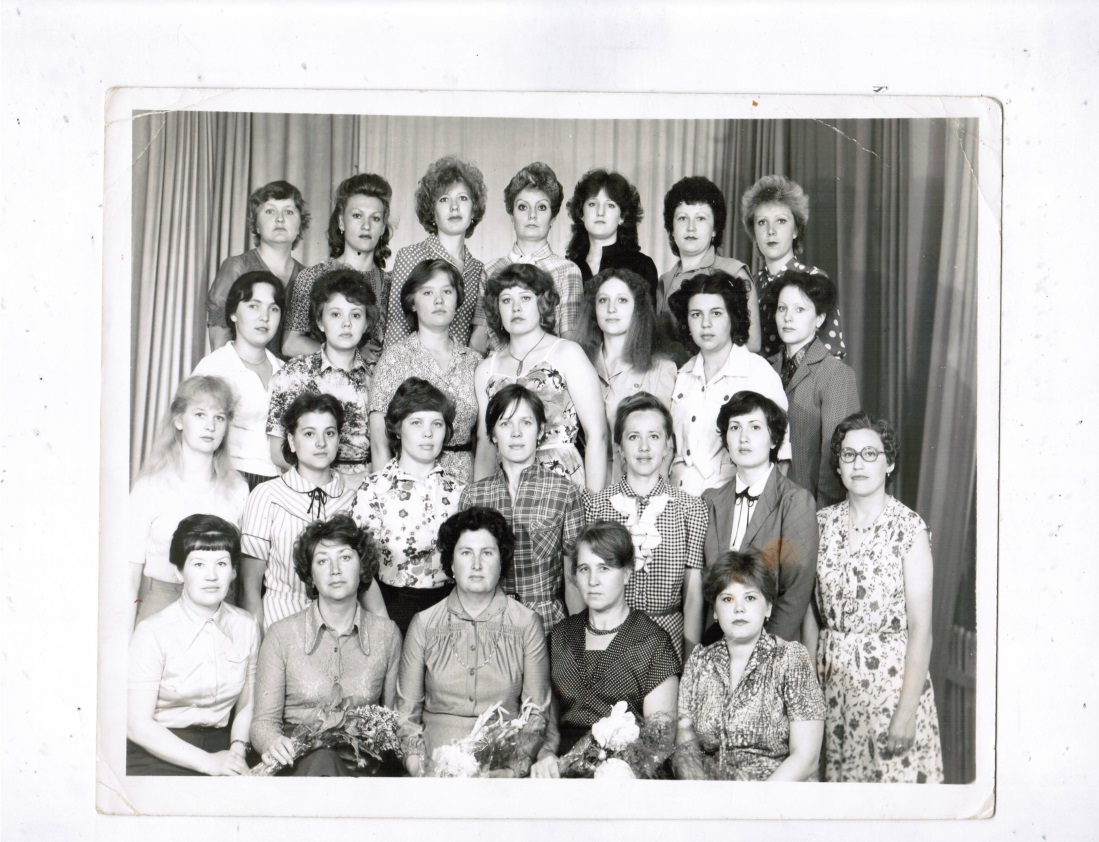 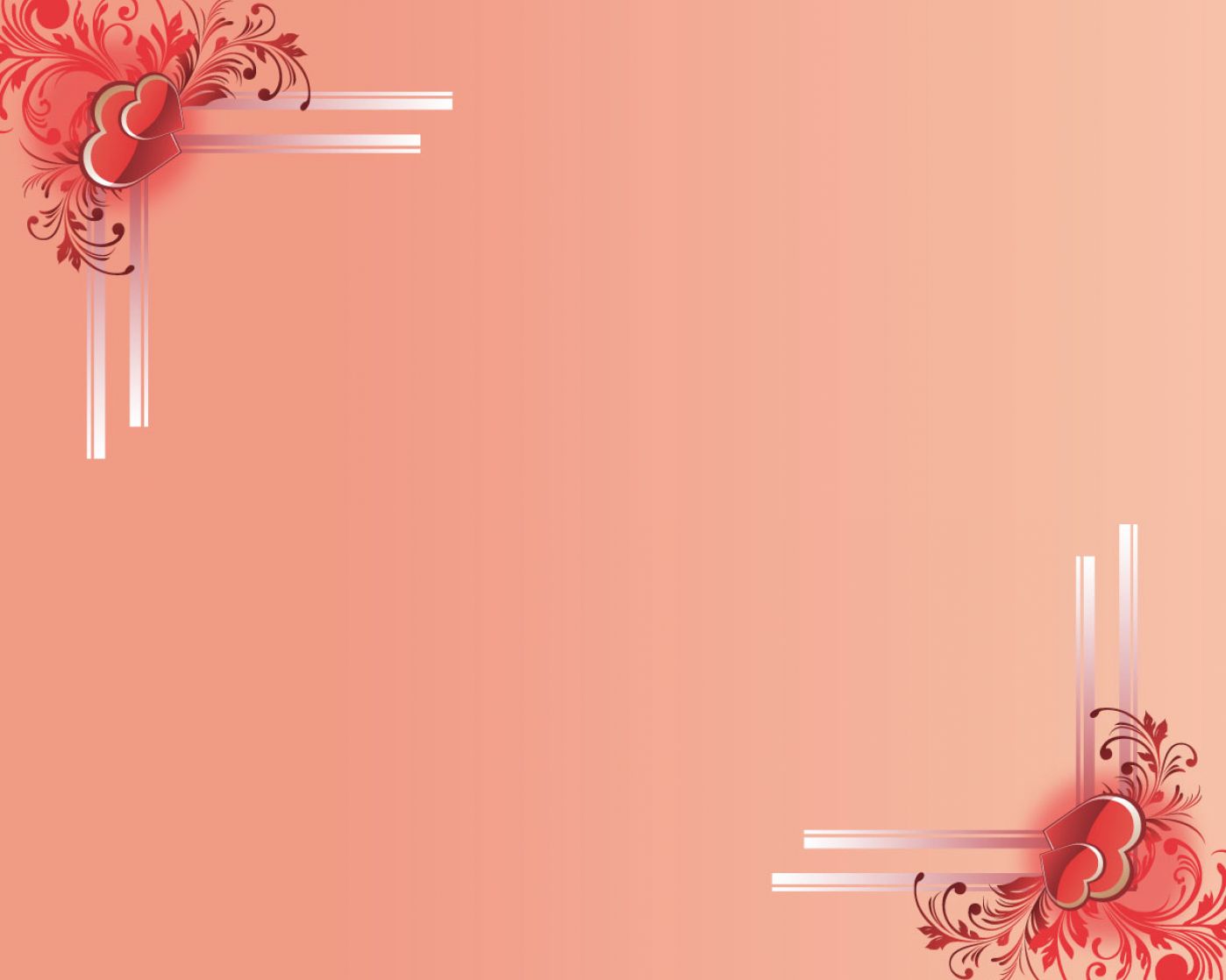 Первый выпуск
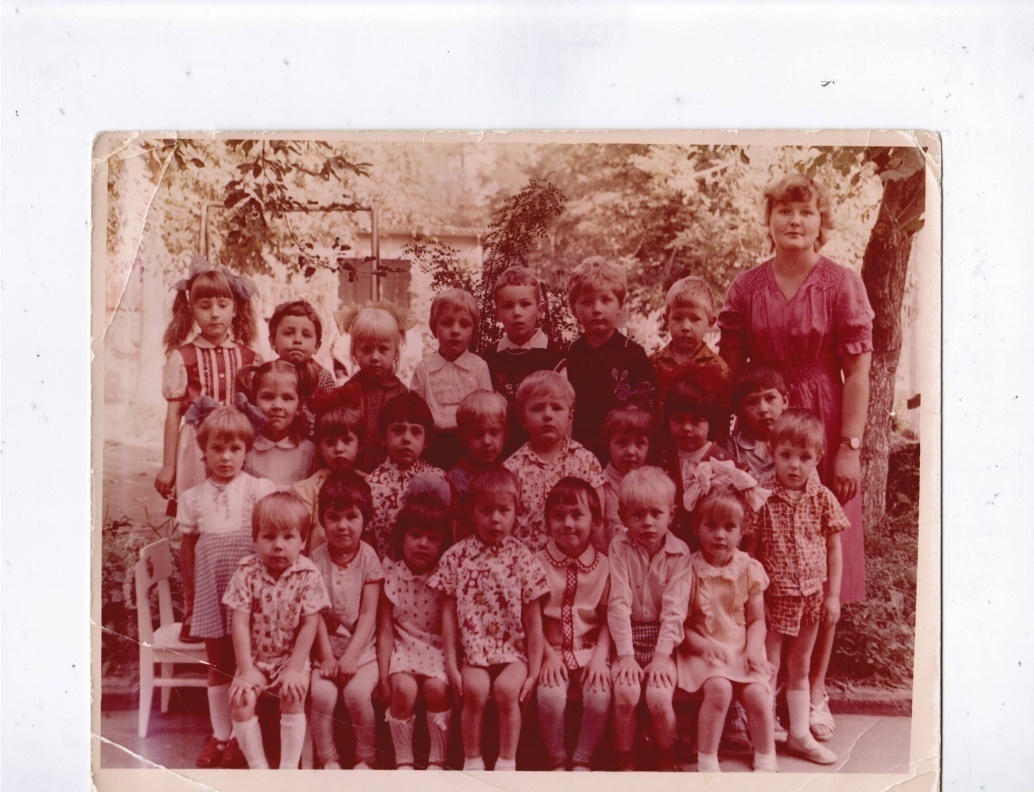 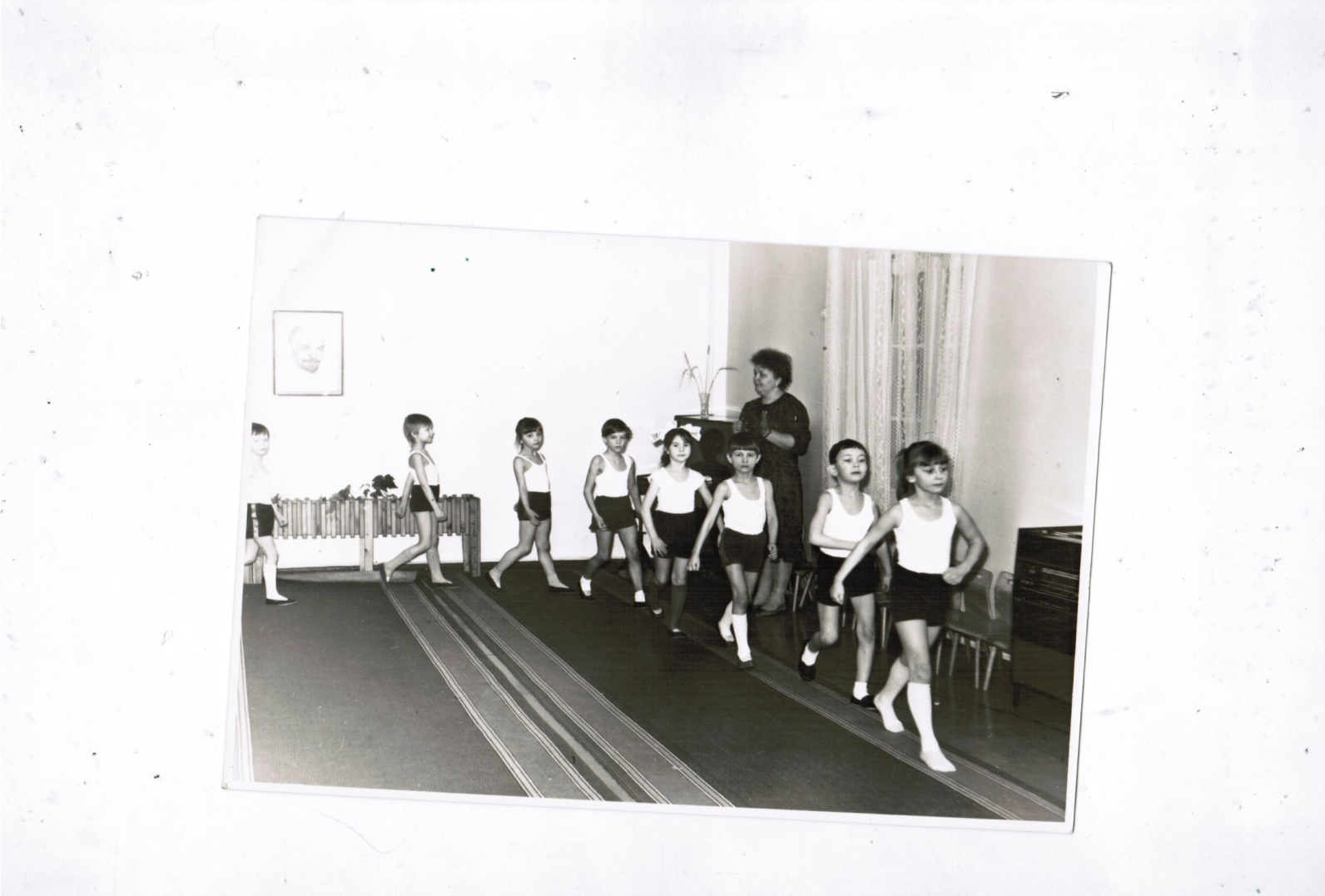 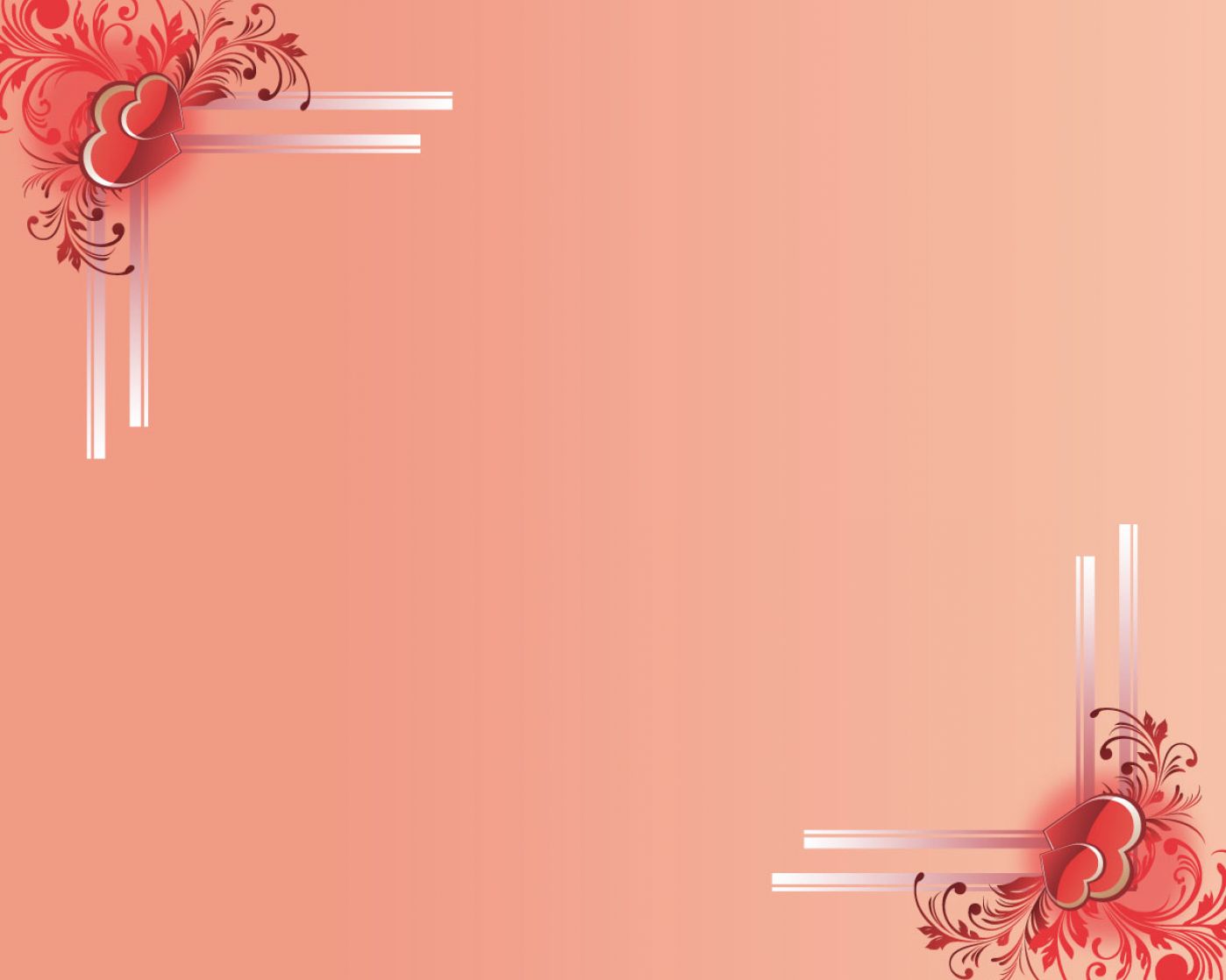 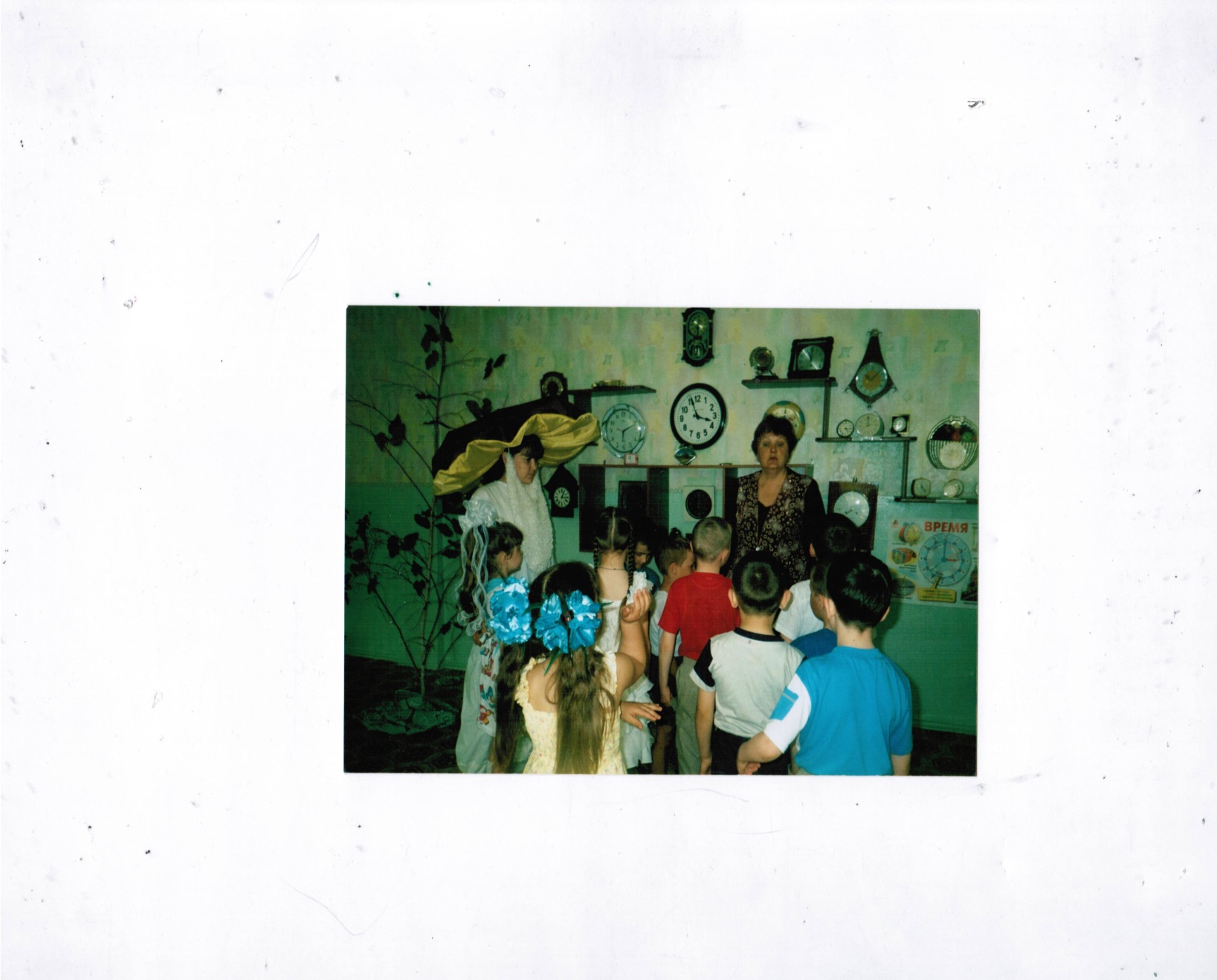 Детский сад №16
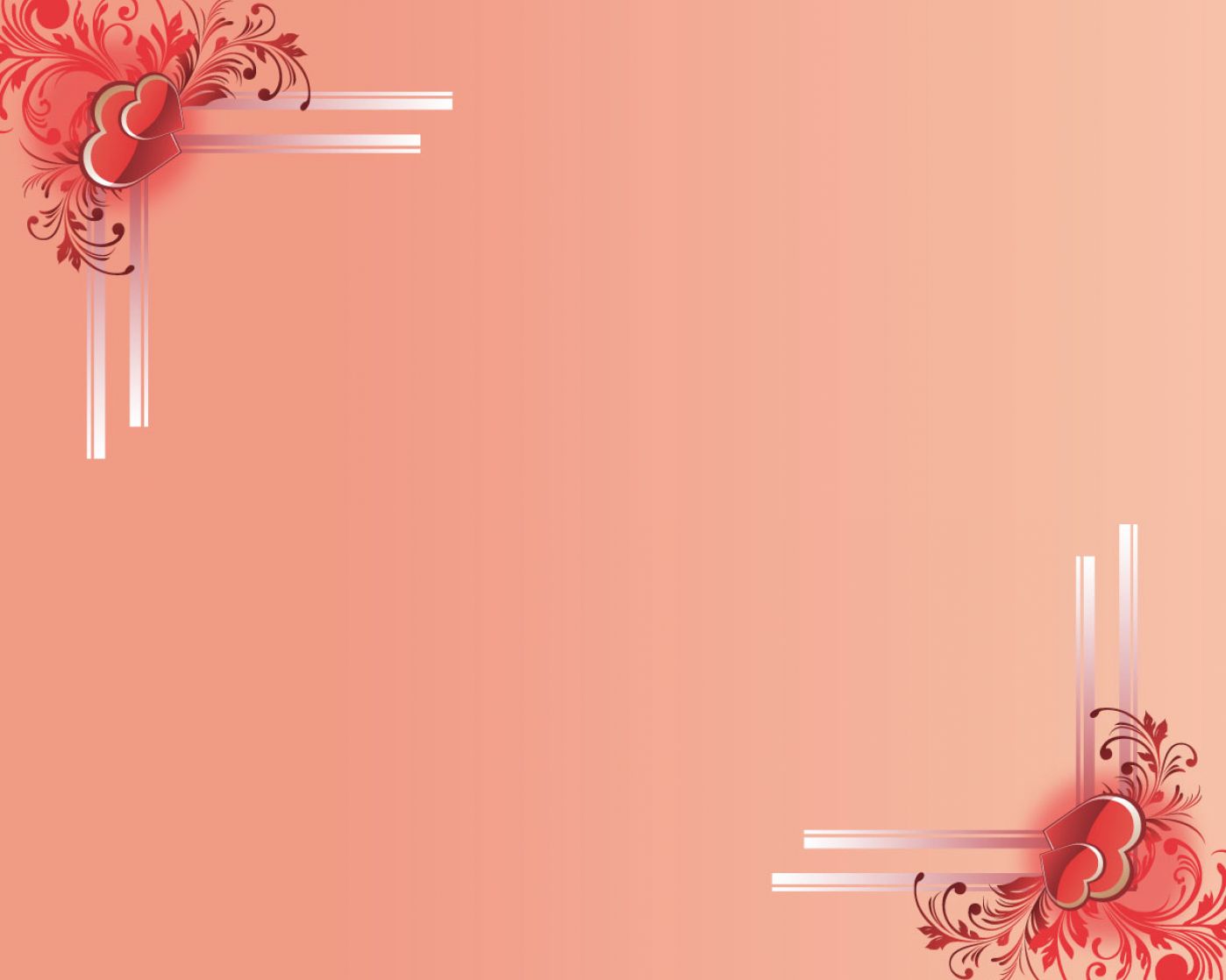 Людмила Геннадьевна окончила Саянский межшкольный комбинат в 1992 году. С 1990 года трудится в детском саду № 16.
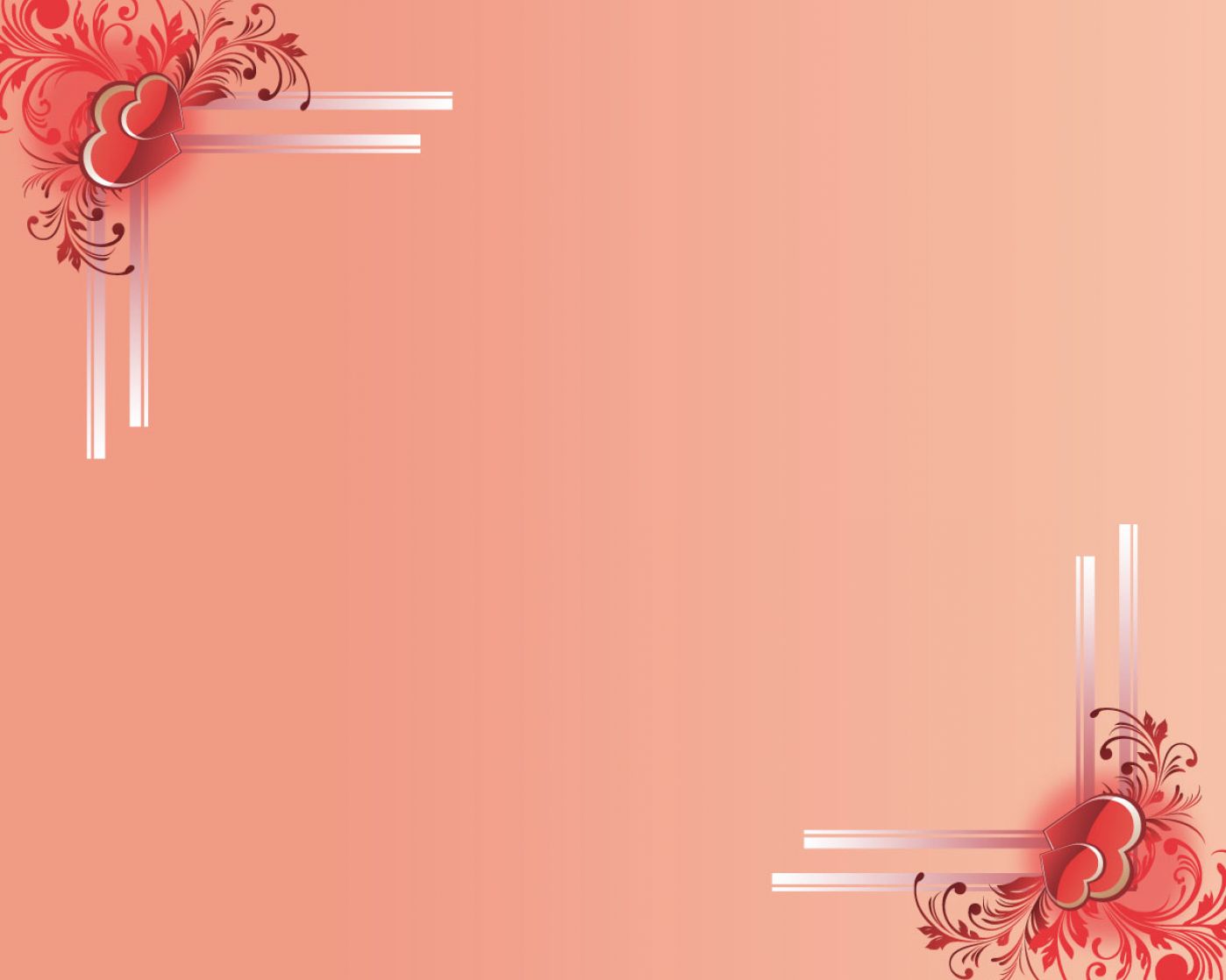 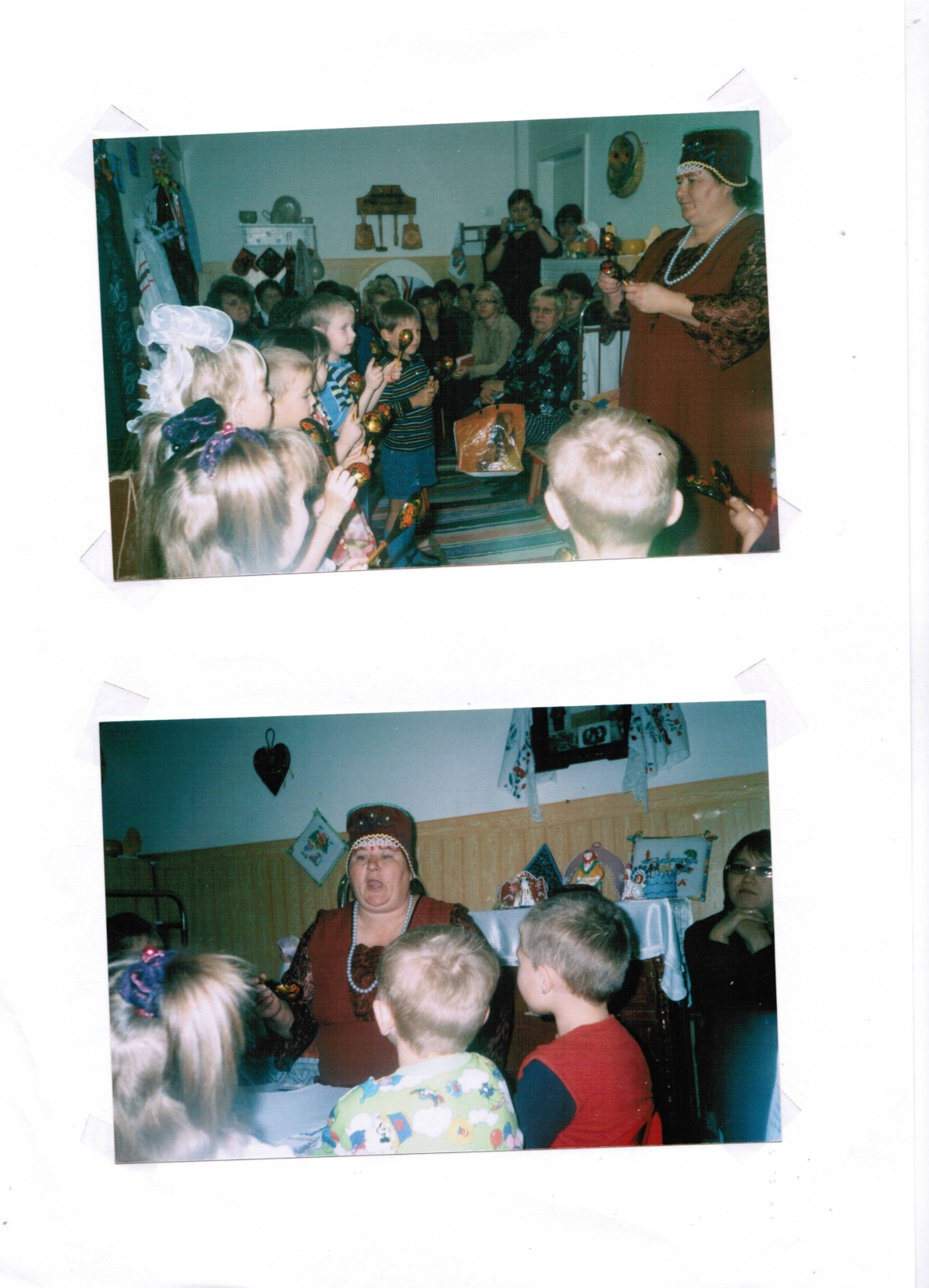 Прививает малышам любовь к своему народу
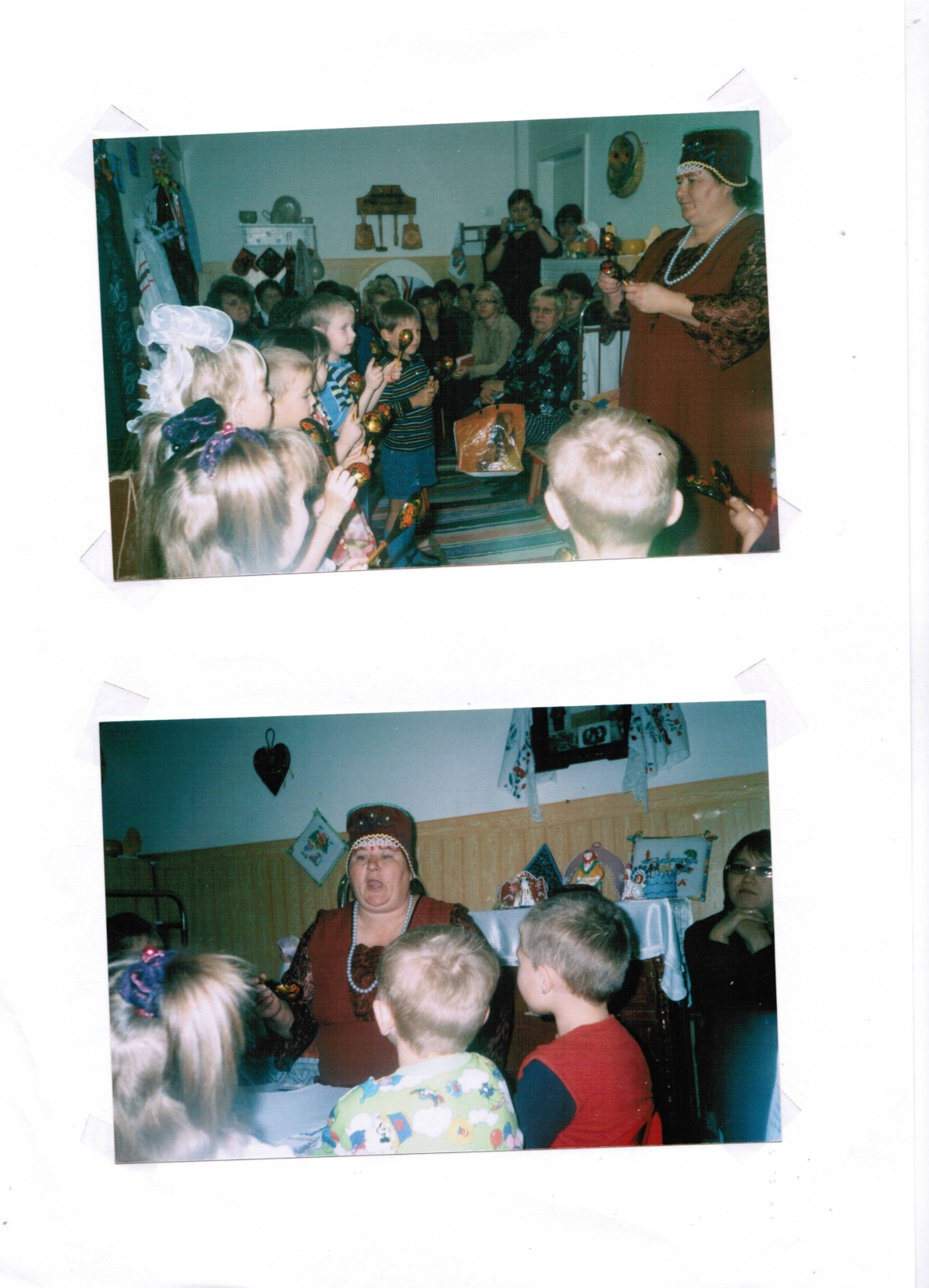 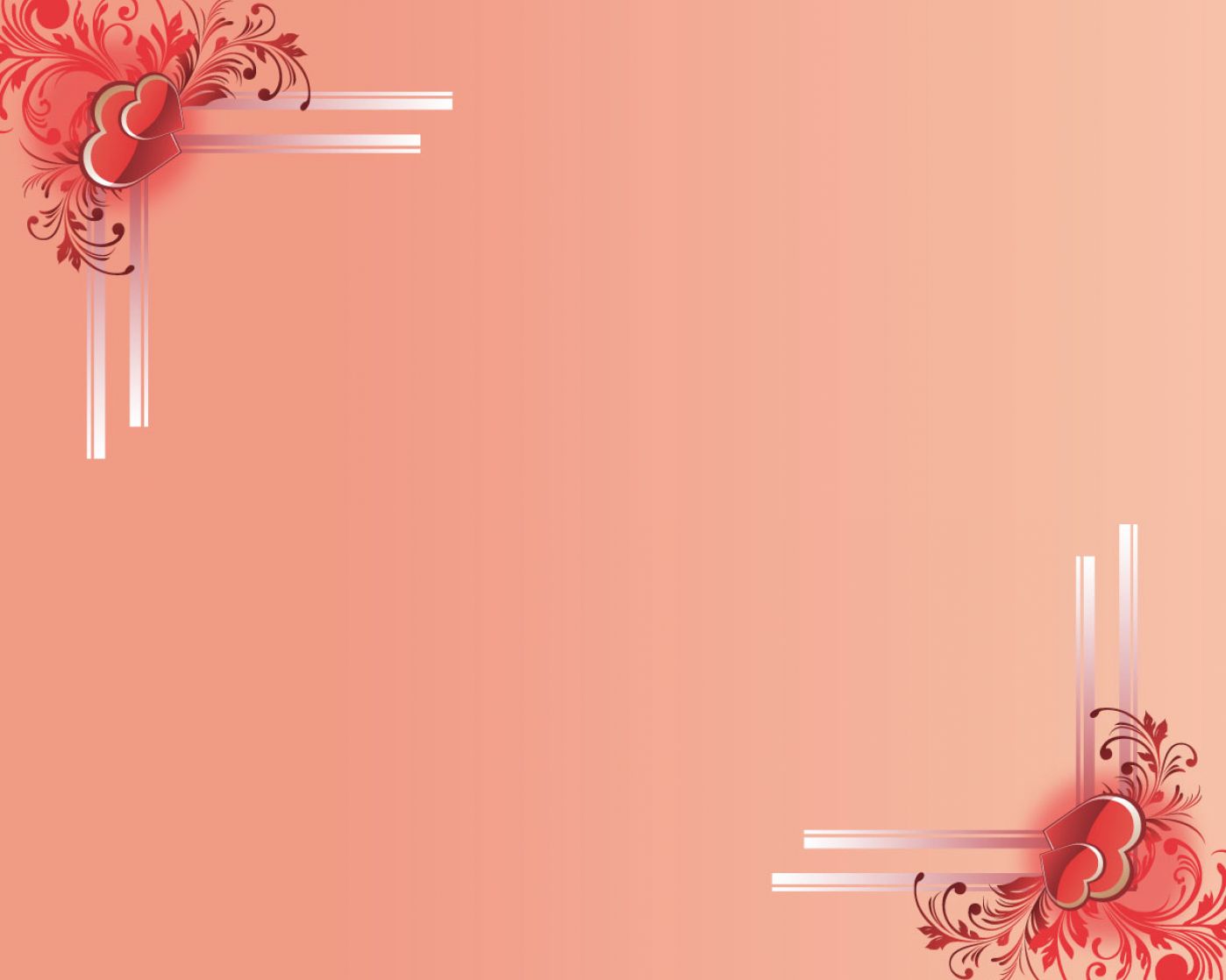 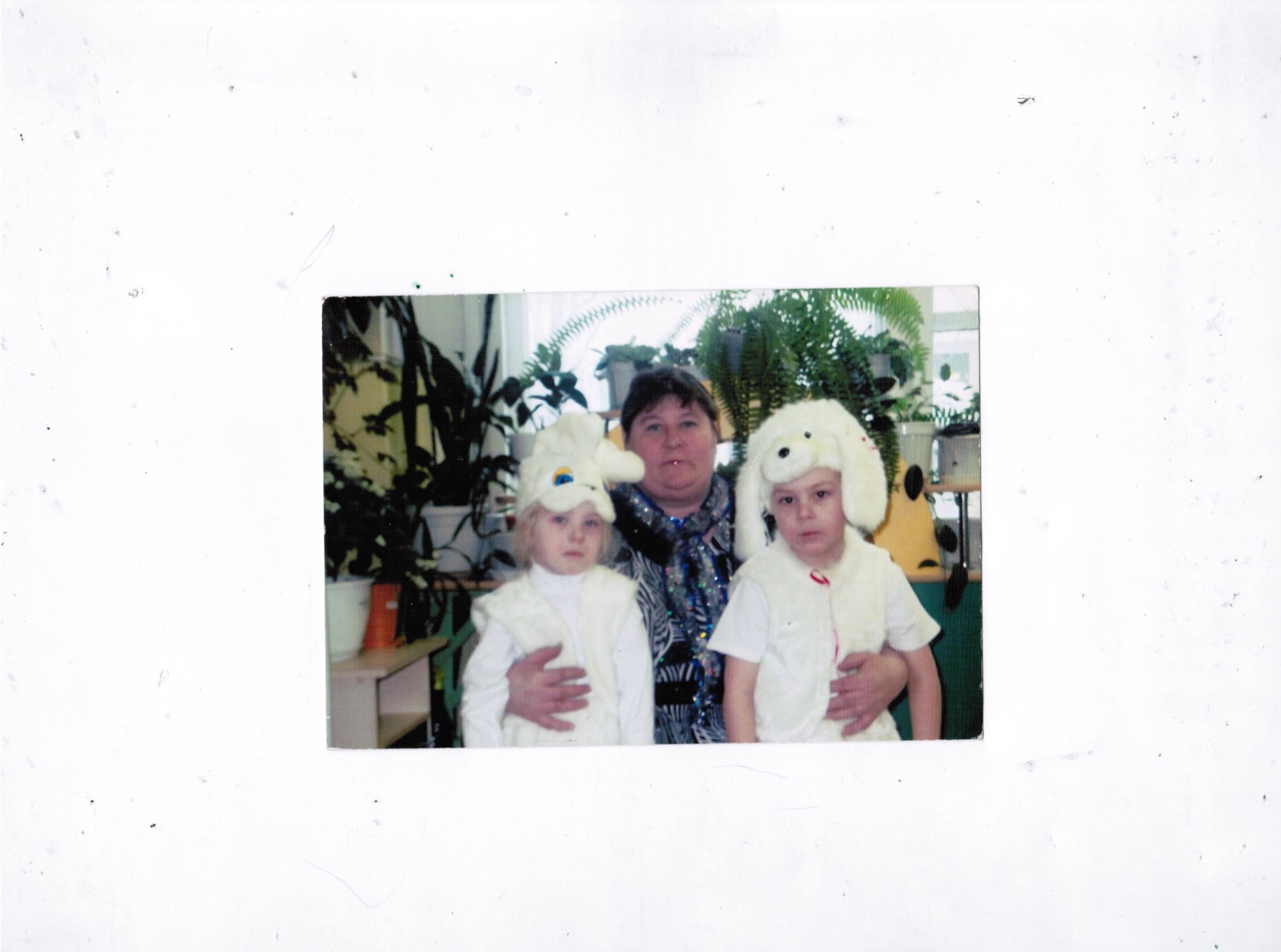 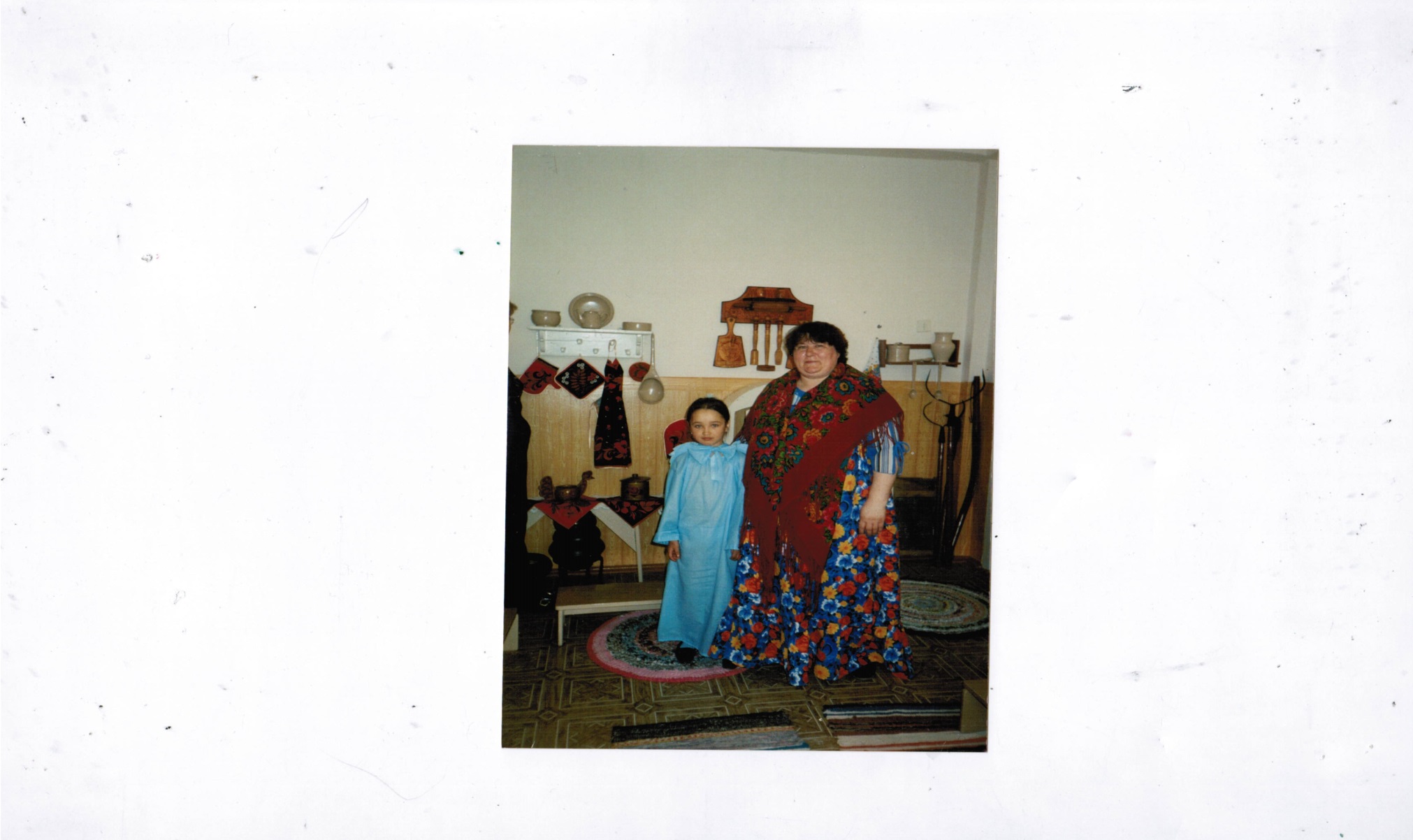 «Самое главное – любовь к детям».
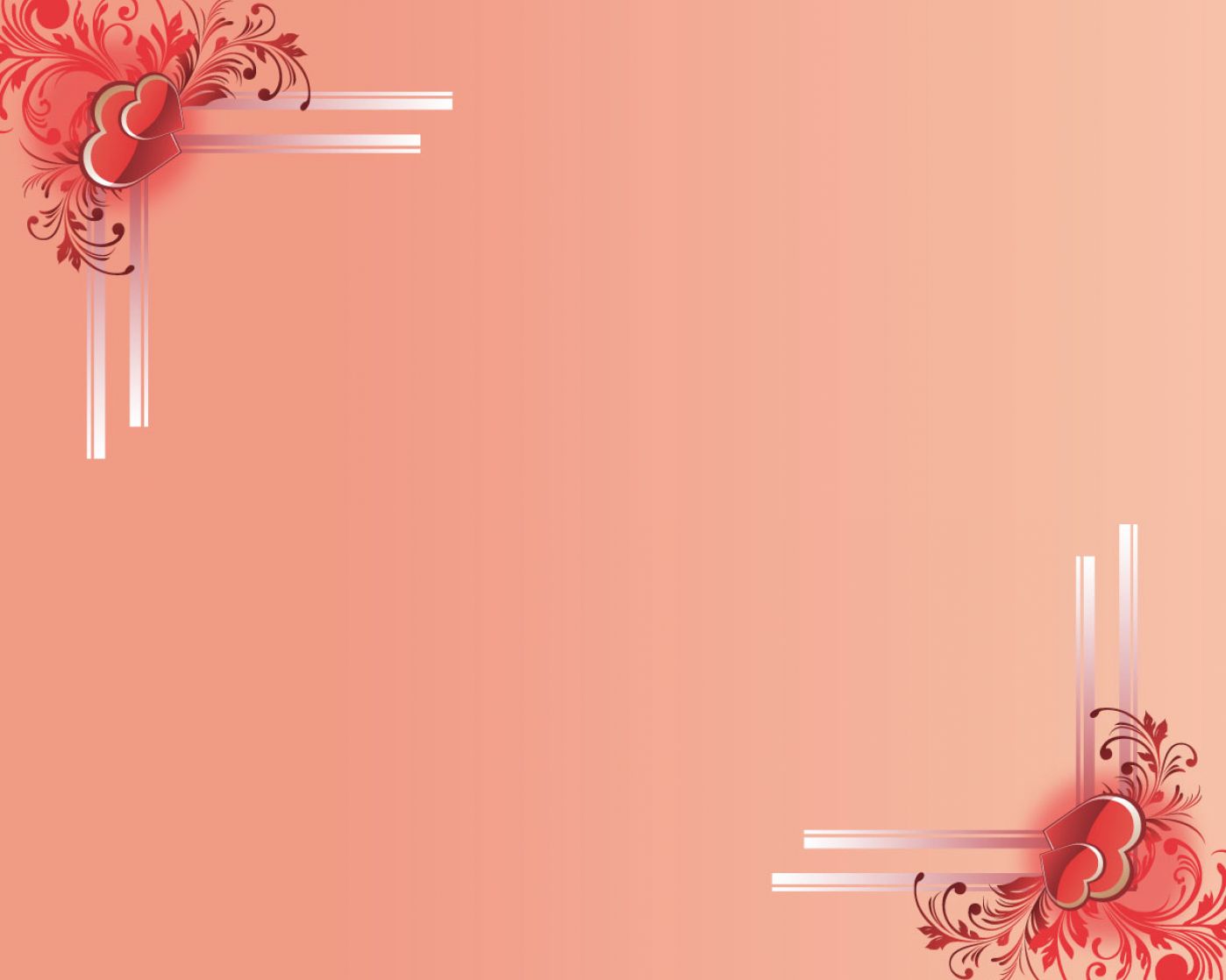 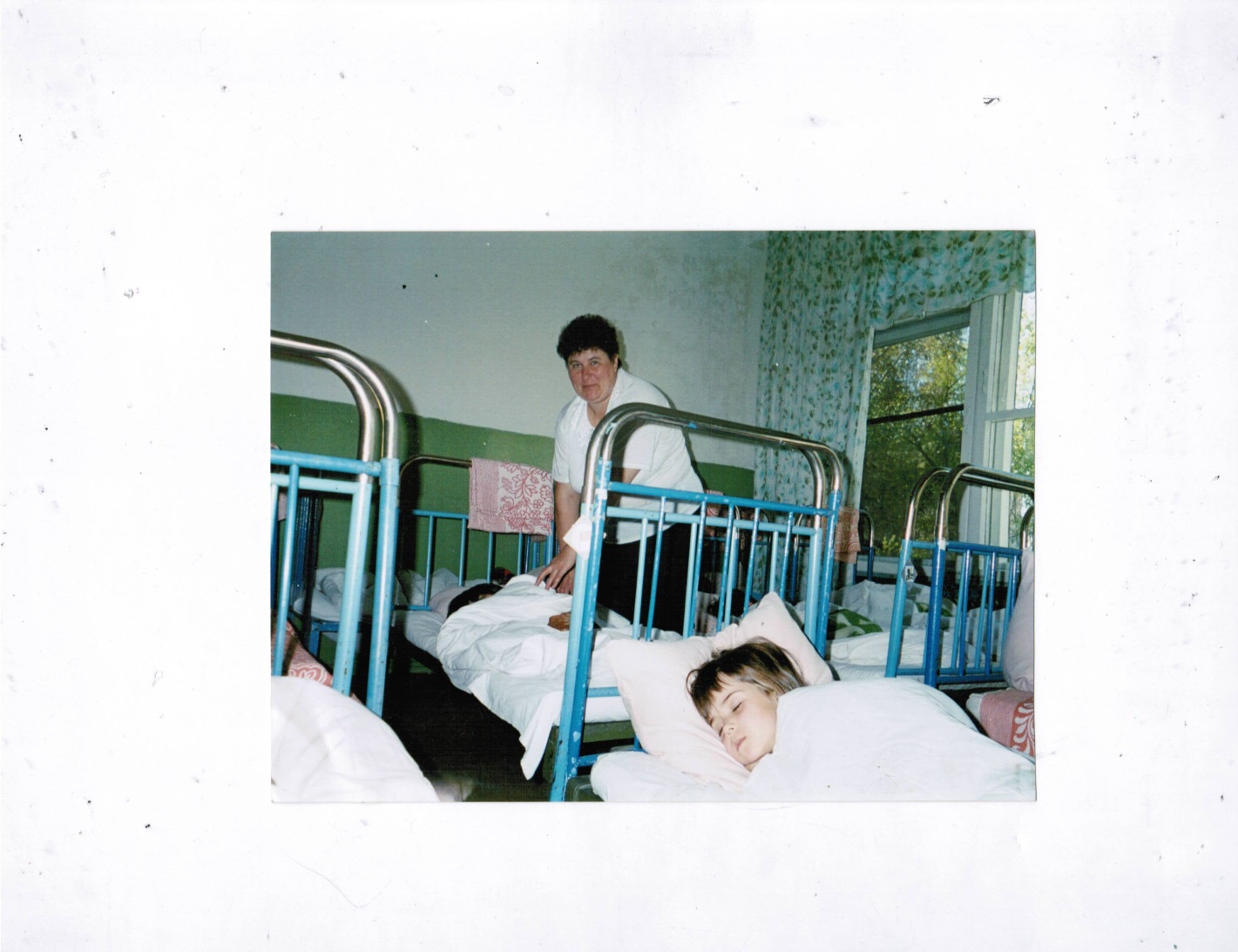 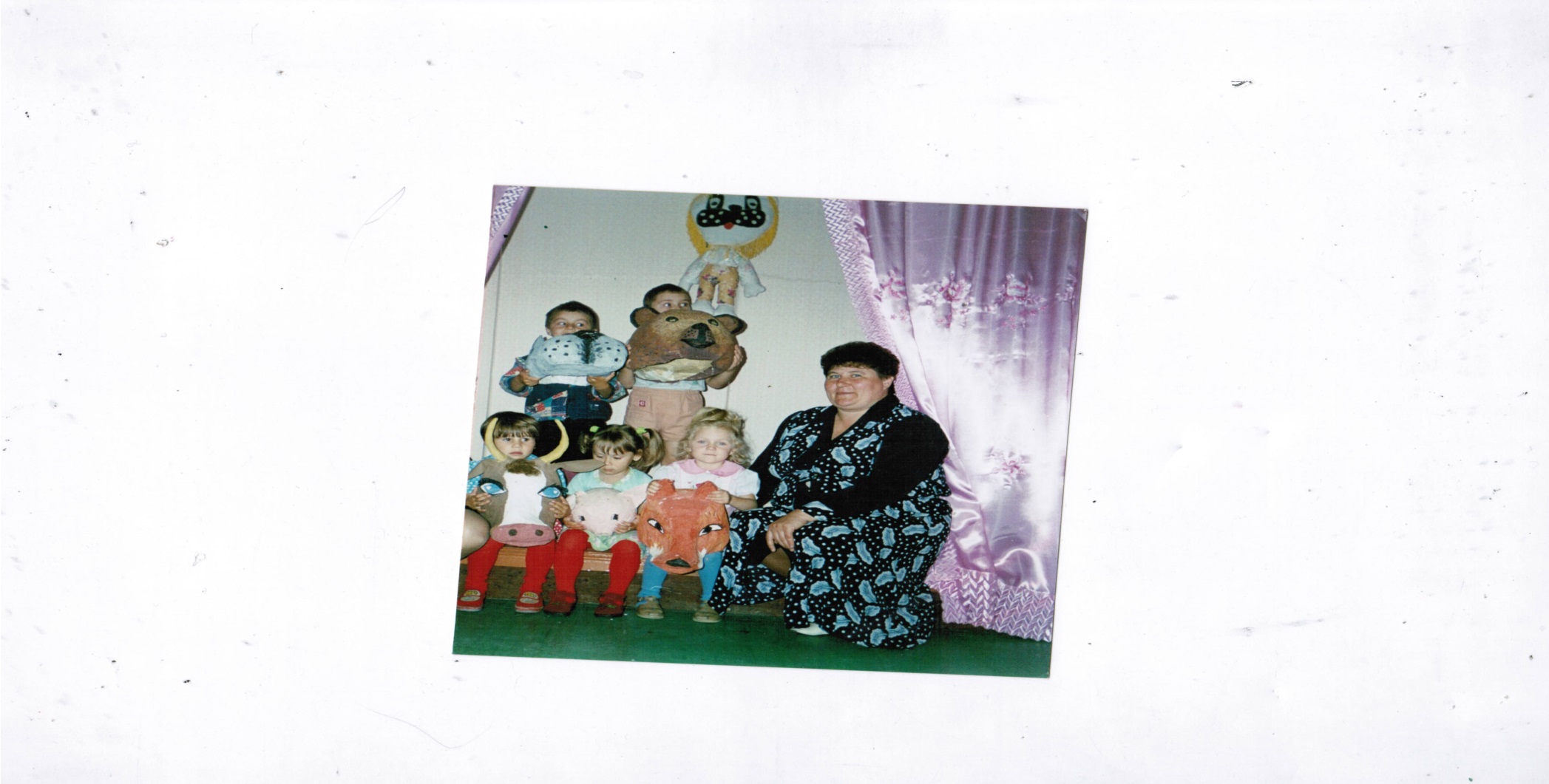 22 года проработала в оздоровительной группе с туберкулезной интоксикацией
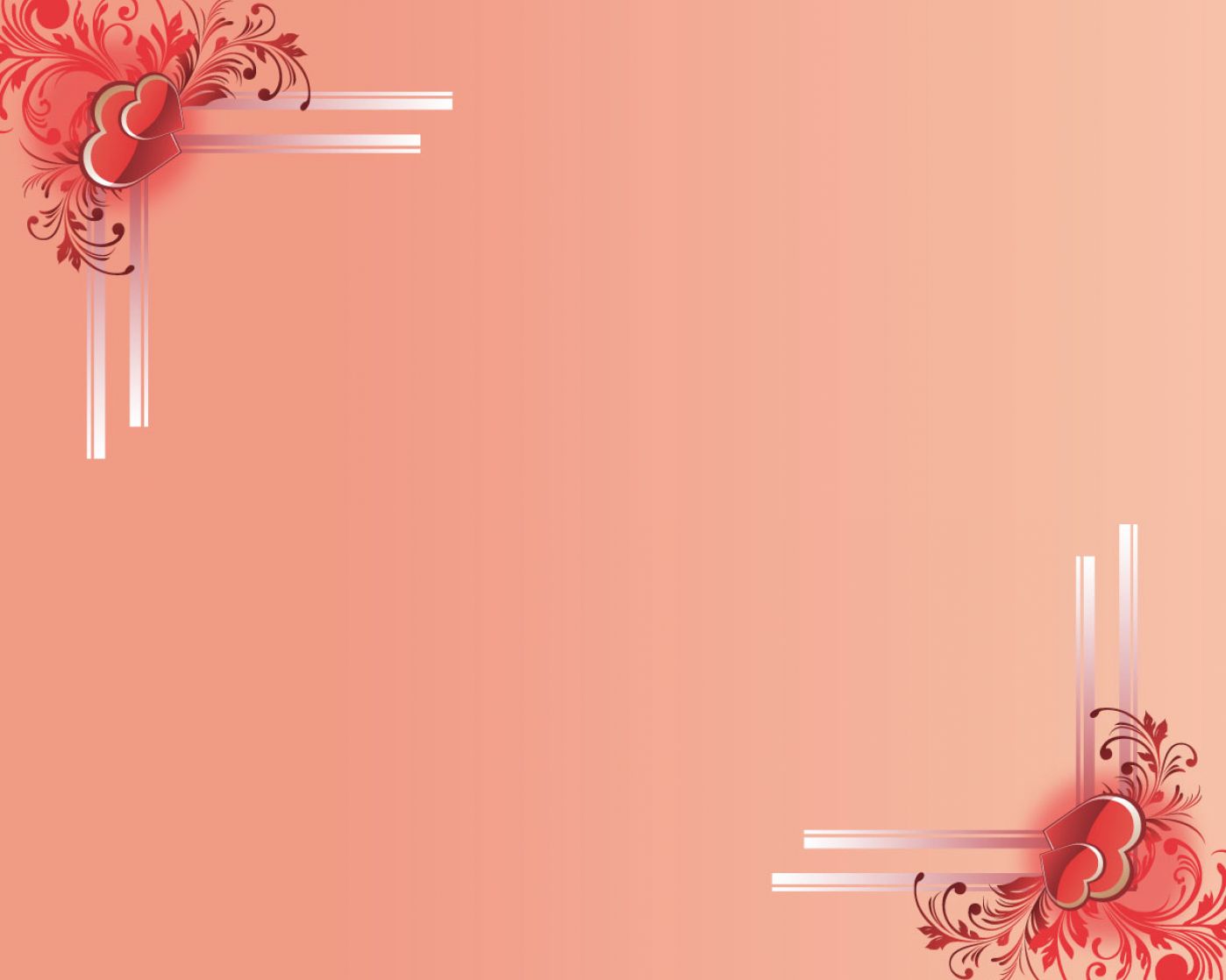 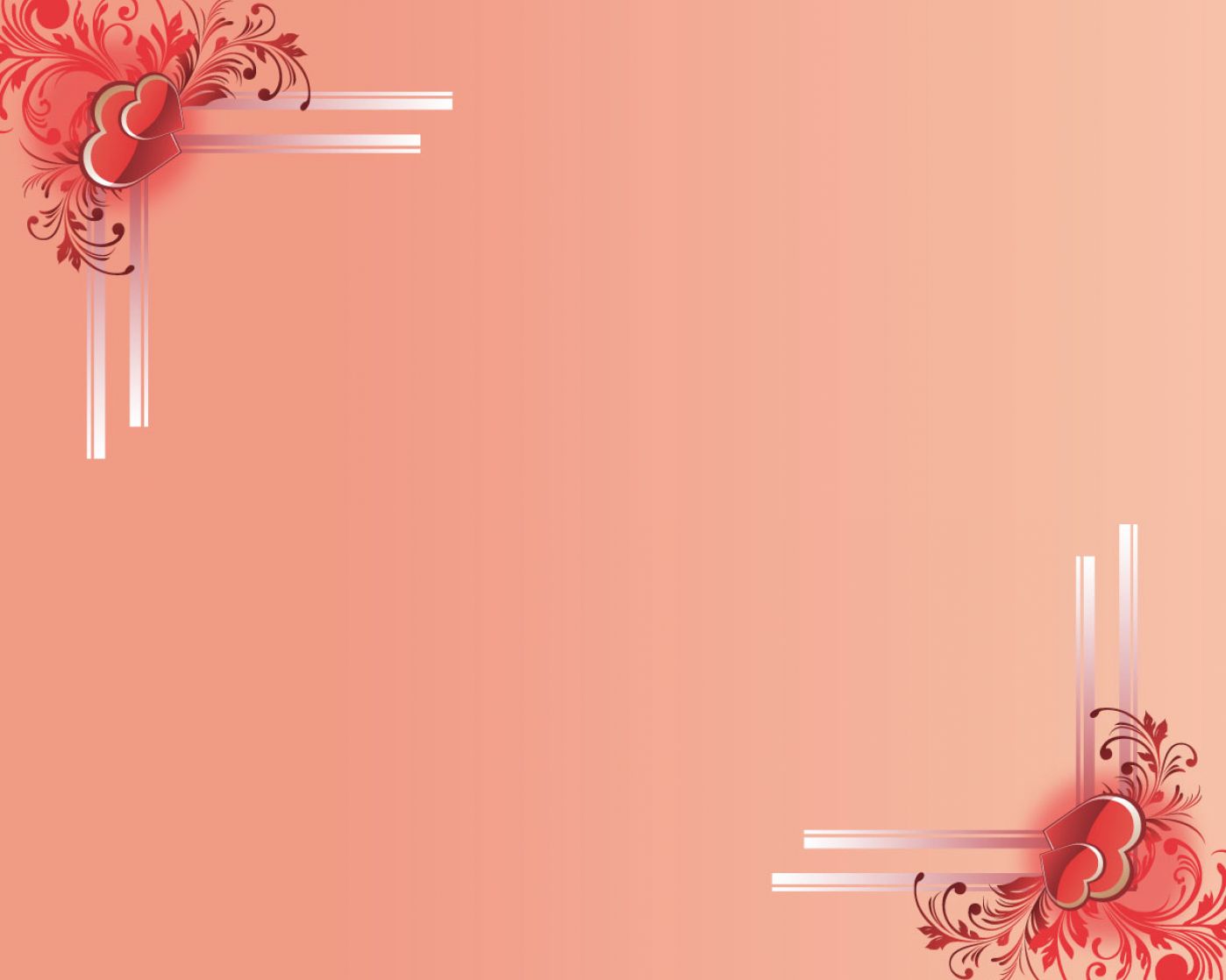 Татьяна Витальевна Дзюба 
окончила Черемховское педагогическое училище в 1987году.
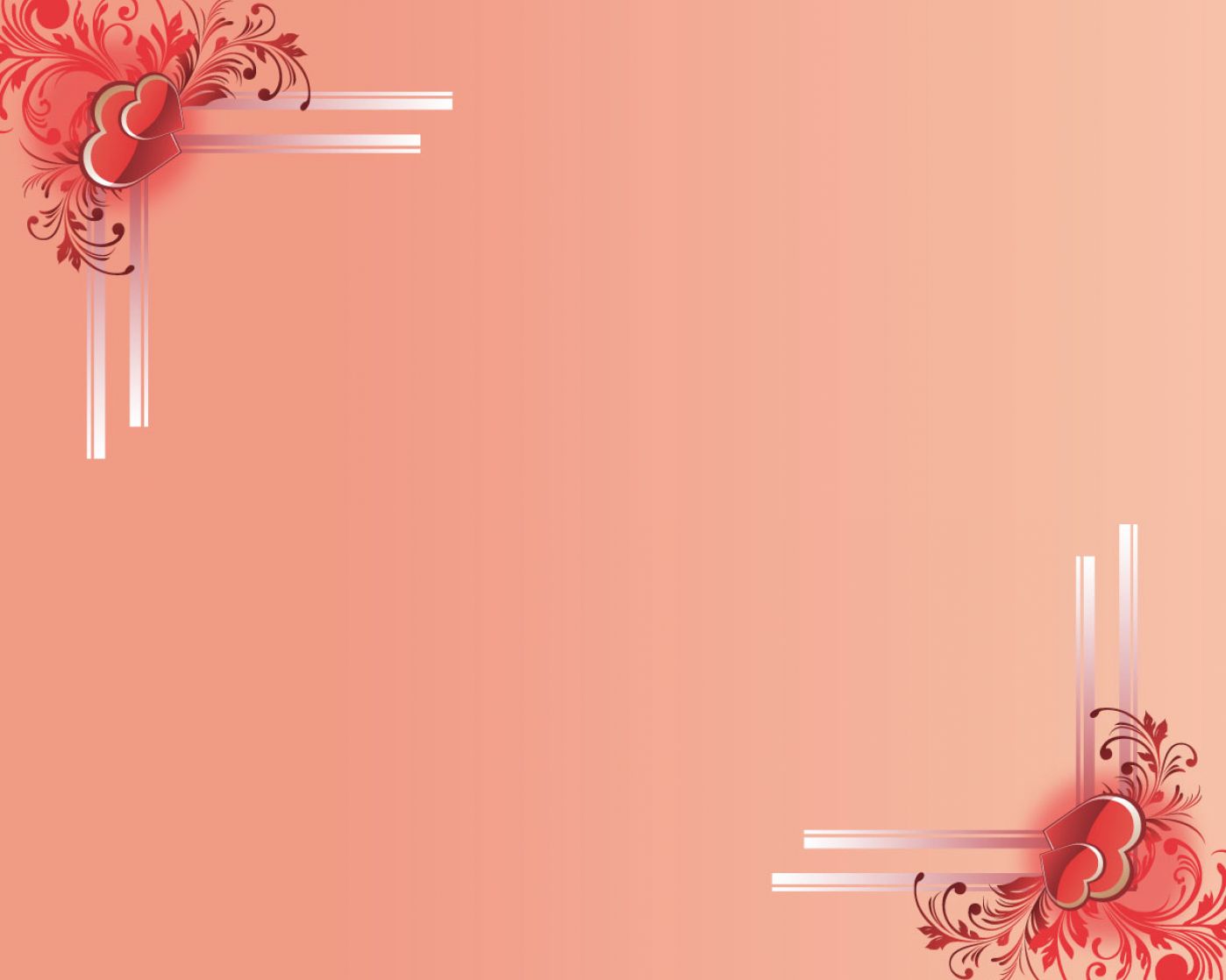 «Наши будни»
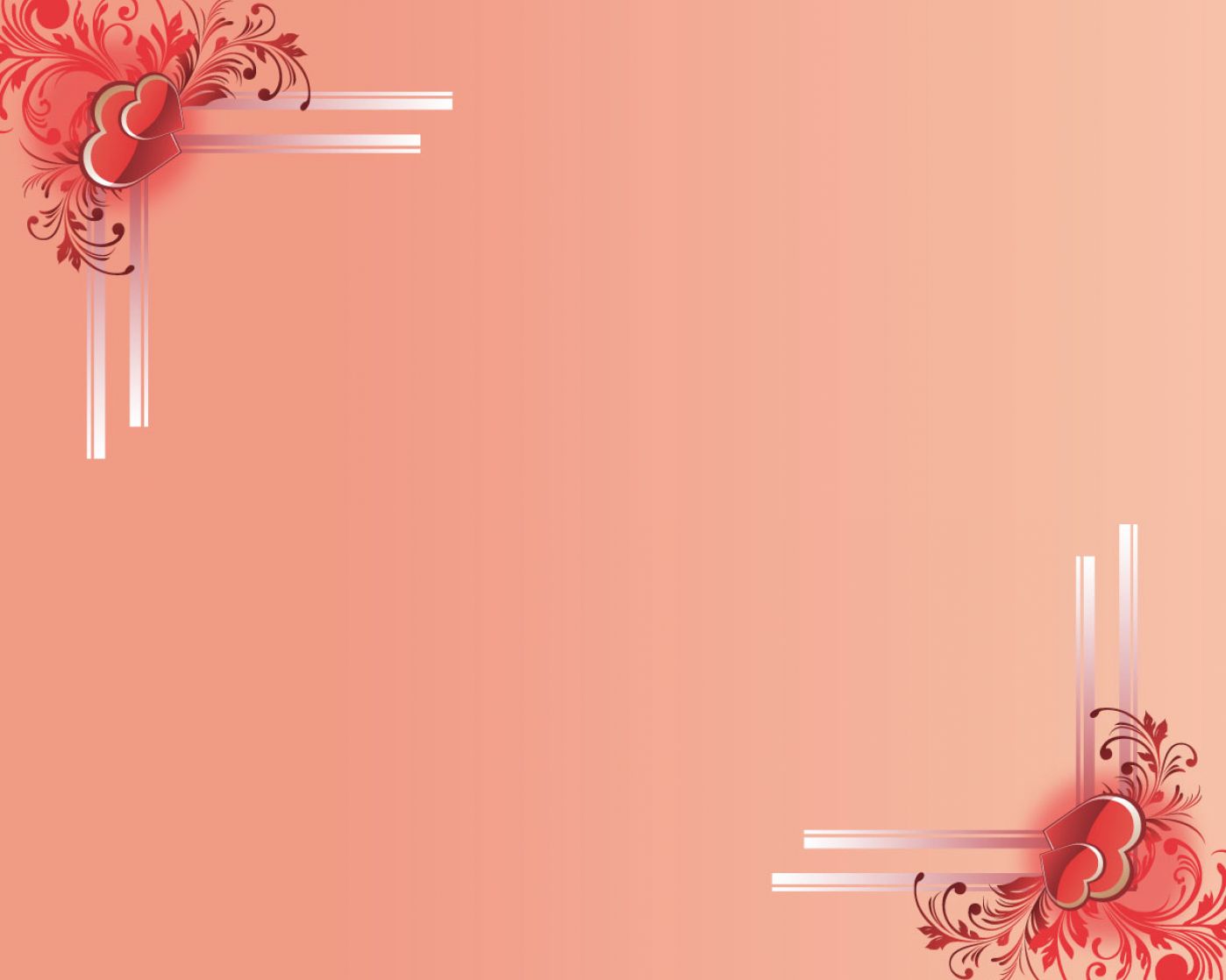 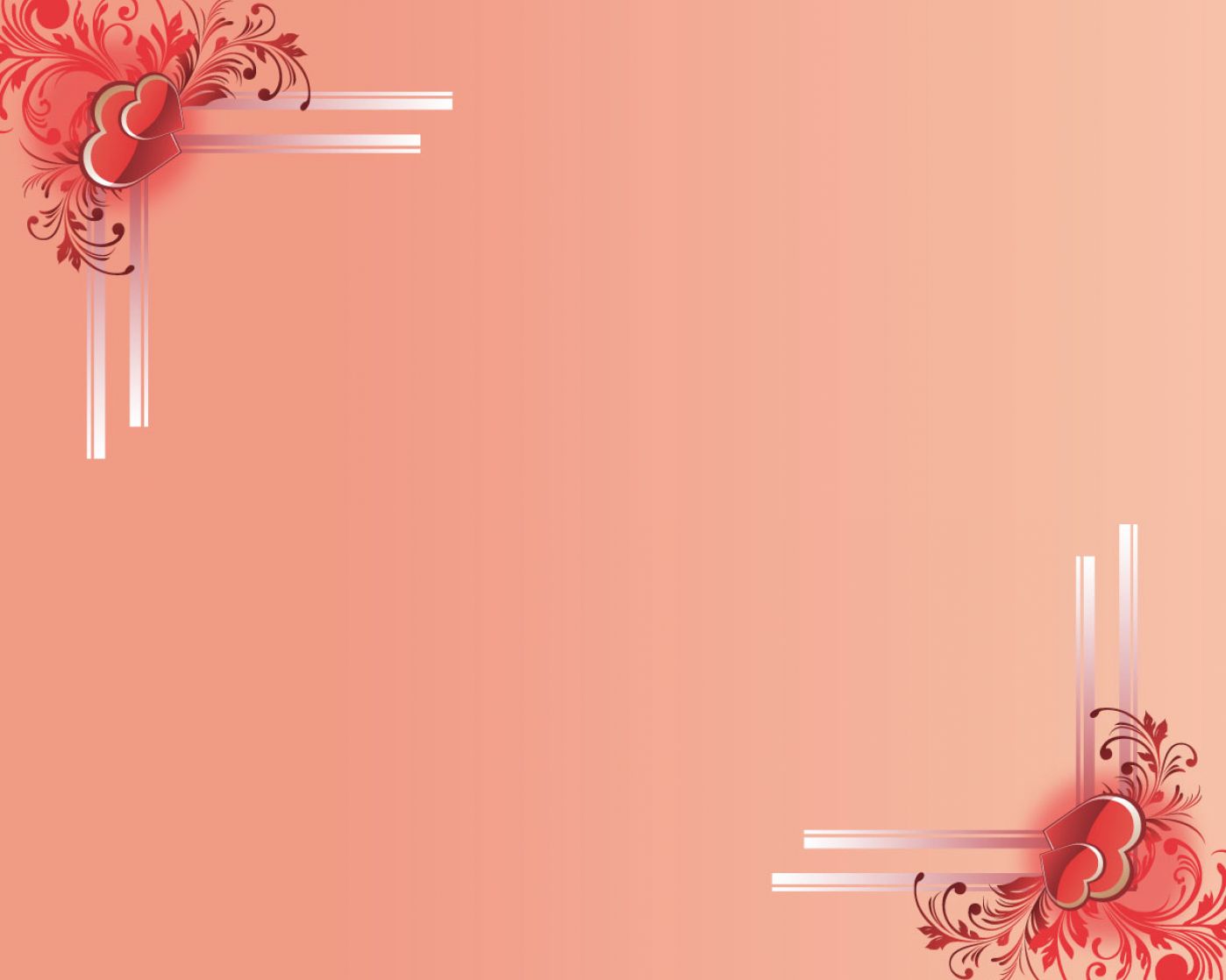 Воспитатель – это настоящее призвание!
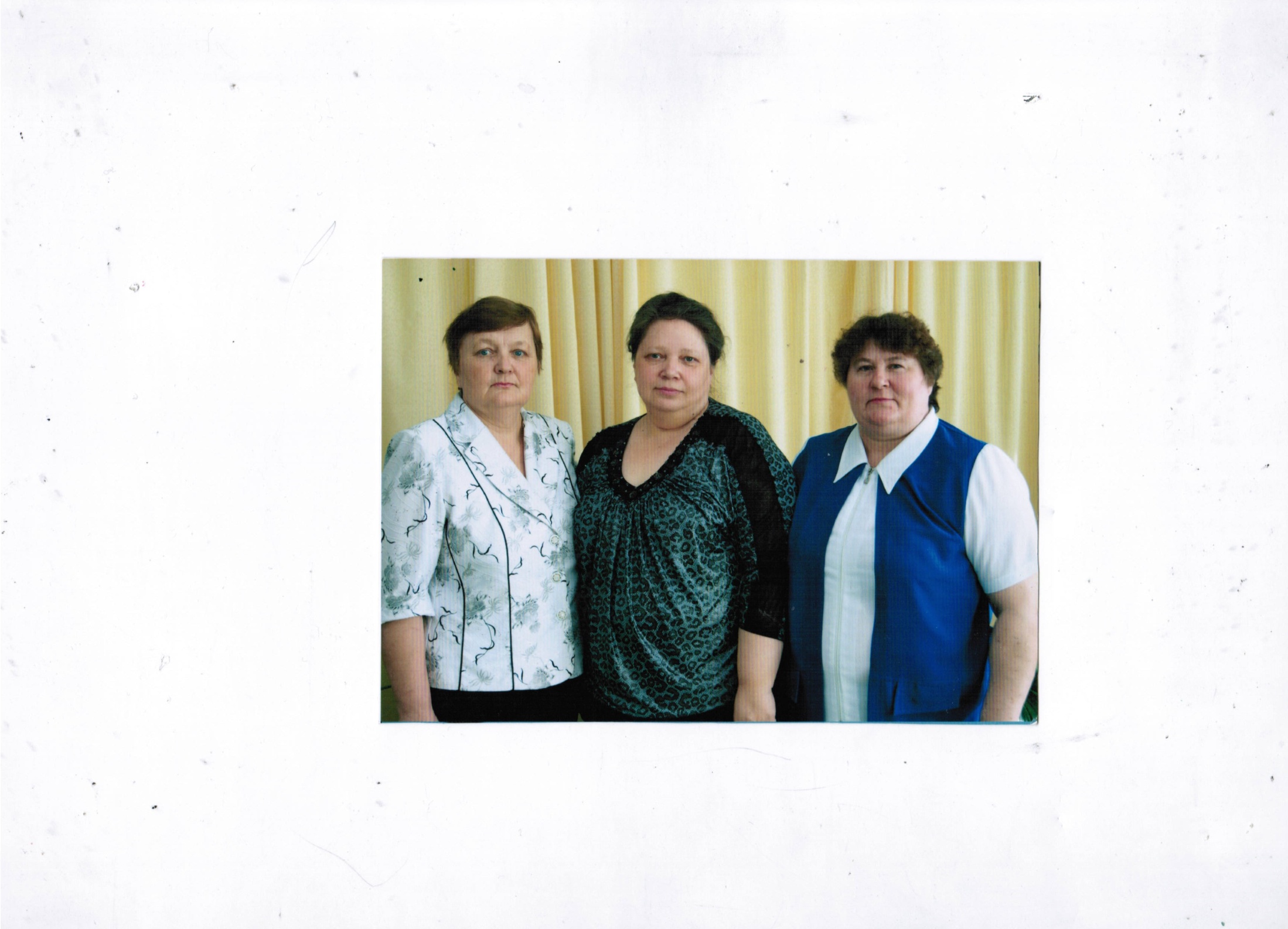 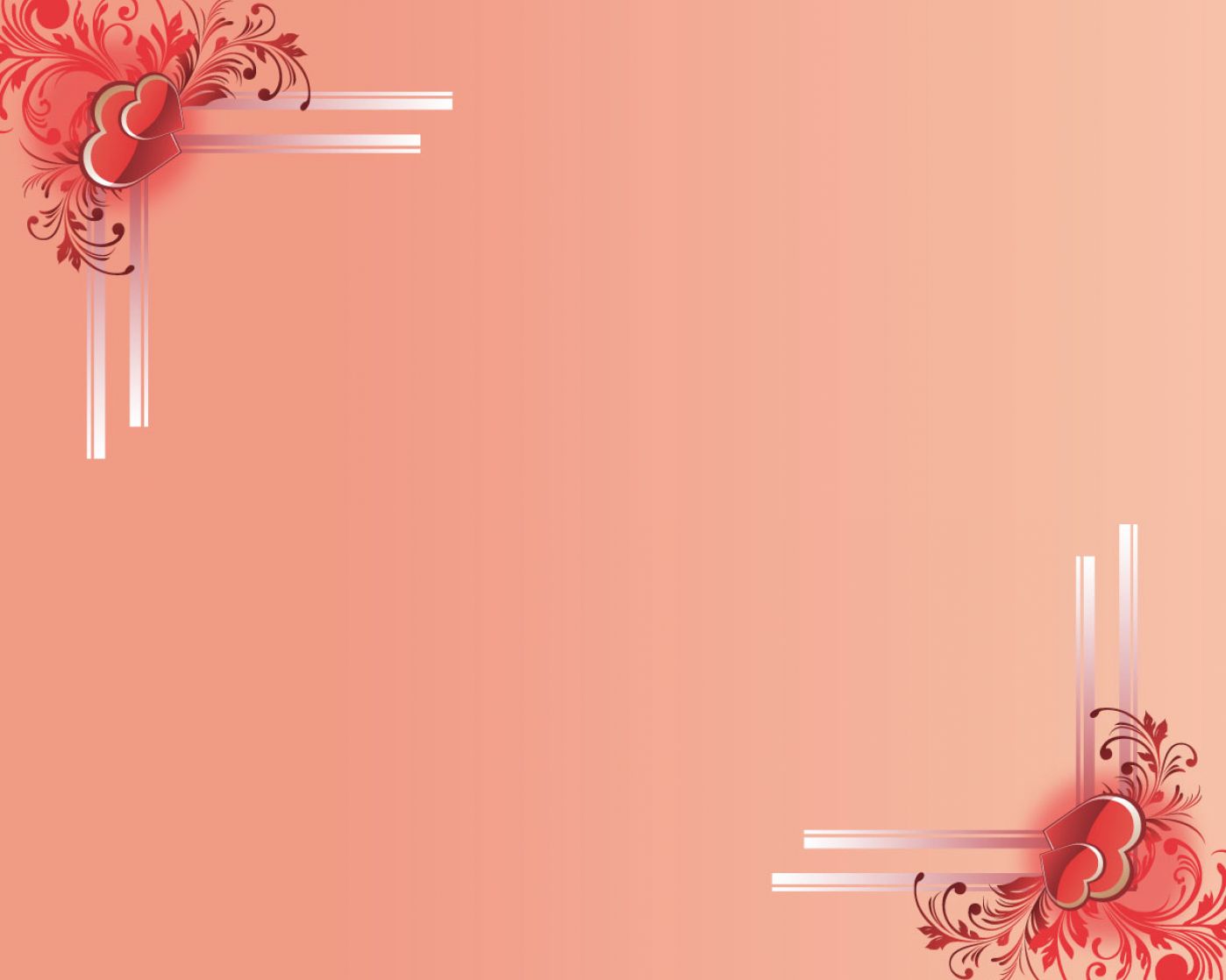 Спасибо за внимание!!!